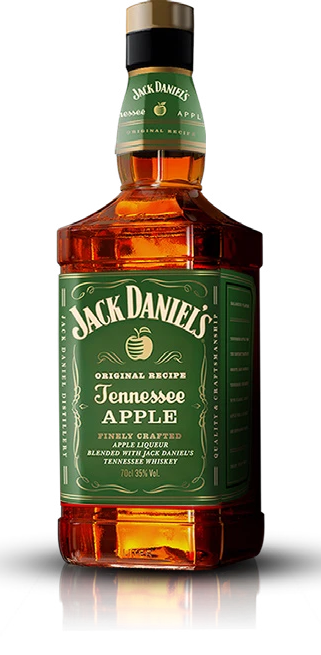 JACK APPLE HISPANIC PROGRAM
CONTENT PARTNERSHIP F22 
RECOMMENDATION
2022
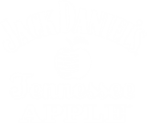 [Speaker Notes: Khalyn]
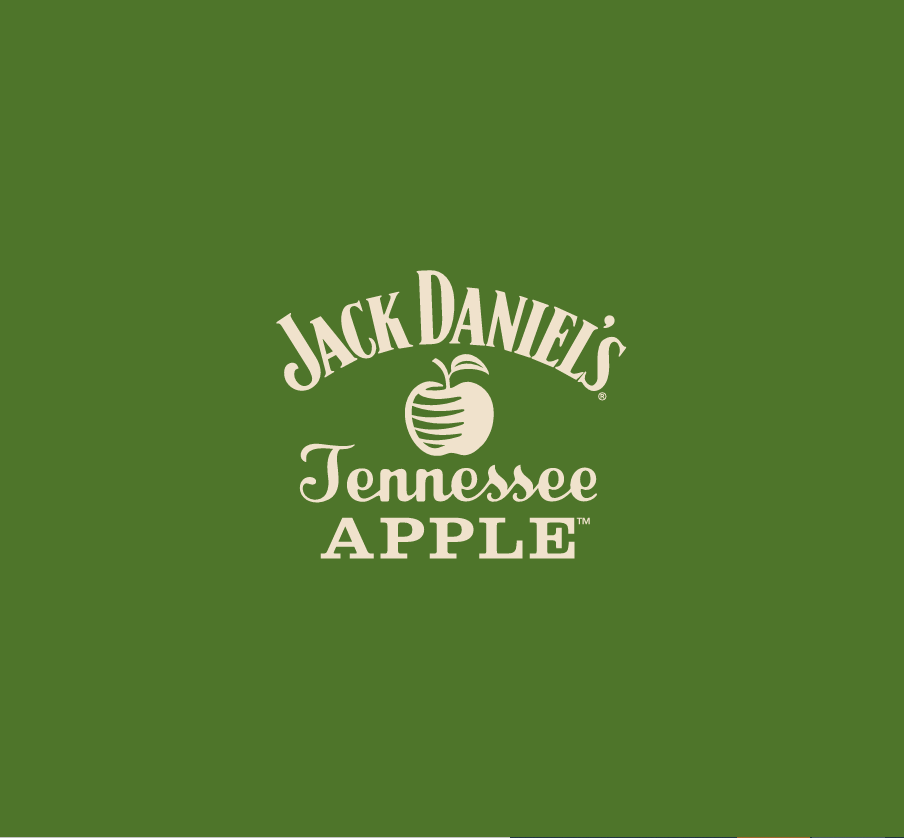 Today's Agenda
MEET 
JACK APPLE (Khalyn)
CAMPAIGN 1 (Sabrina)
Activation Ideas + Media Partners
CAMPAIGN 2 (Samantha)
Activation Ideas + Media Partners
[Speaker Notes: Khalyn]
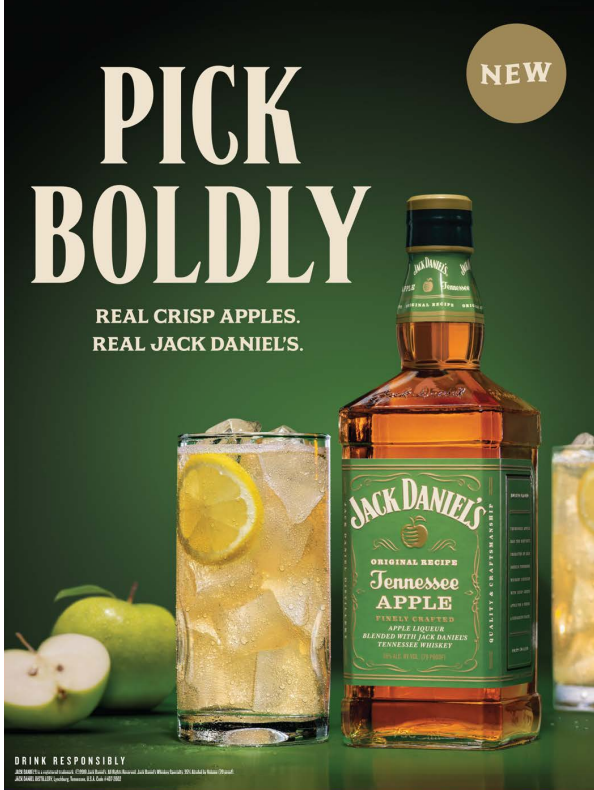 Meet Jack Apple
Brand Overview 
A fresh new take on the classic Jack Daniel's whiskey, that creates the perfect drink with friends or night out on the town. 

Target Demographic
Men and Women Ages 21 – 30 who are of Hispanic and Latino Descent. 

Brand Goals
To engage more authentically and build better brand awareness for the Hispanic target market.
[Speaker Notes: Khalyn]
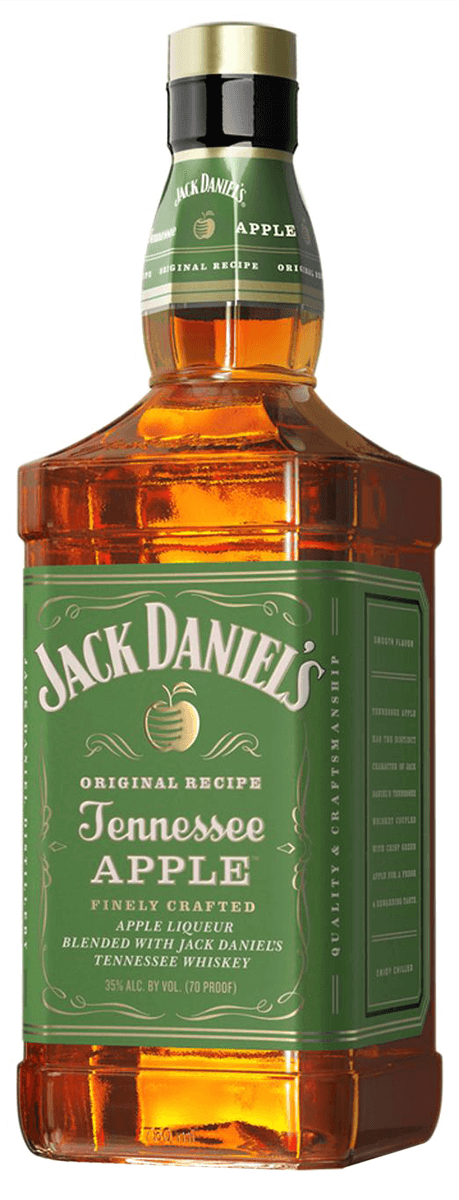 The Approach
Tap into 2 different passion points: sports and beauty
Why We Like This
Multiple Voices
Contextualize the Hispanic heritage message in different ways

Opportunity to Drive Consumer Purchasing
Influencers with highly engaged fans
Motivate fans to embrace their heritage 
Custom content for an authentic feel
[Speaker Notes: Khalyn]
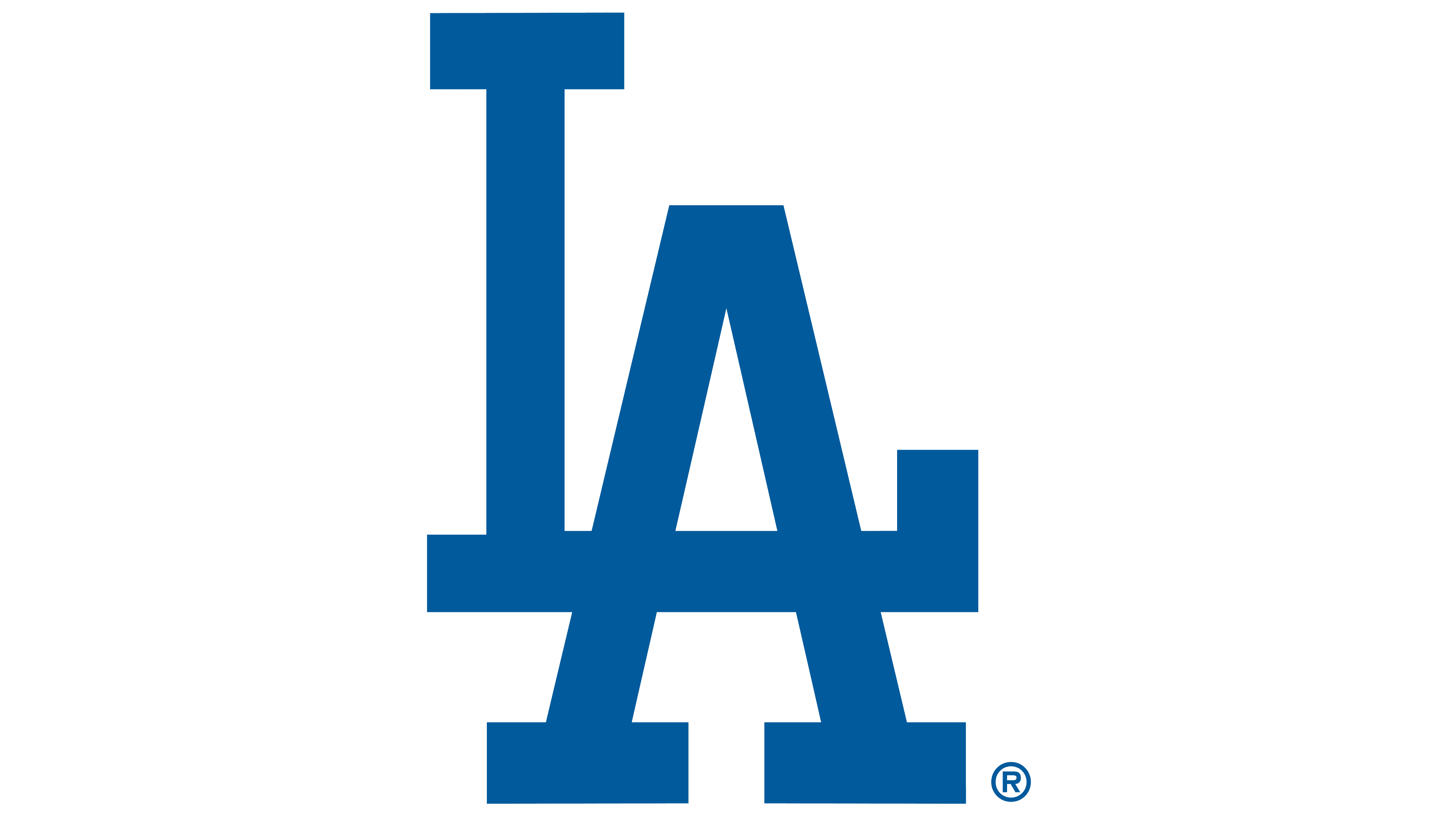 Campaign 1
Long Form Content Baseball Player Partnership + Stadium Alcohol Plus Up
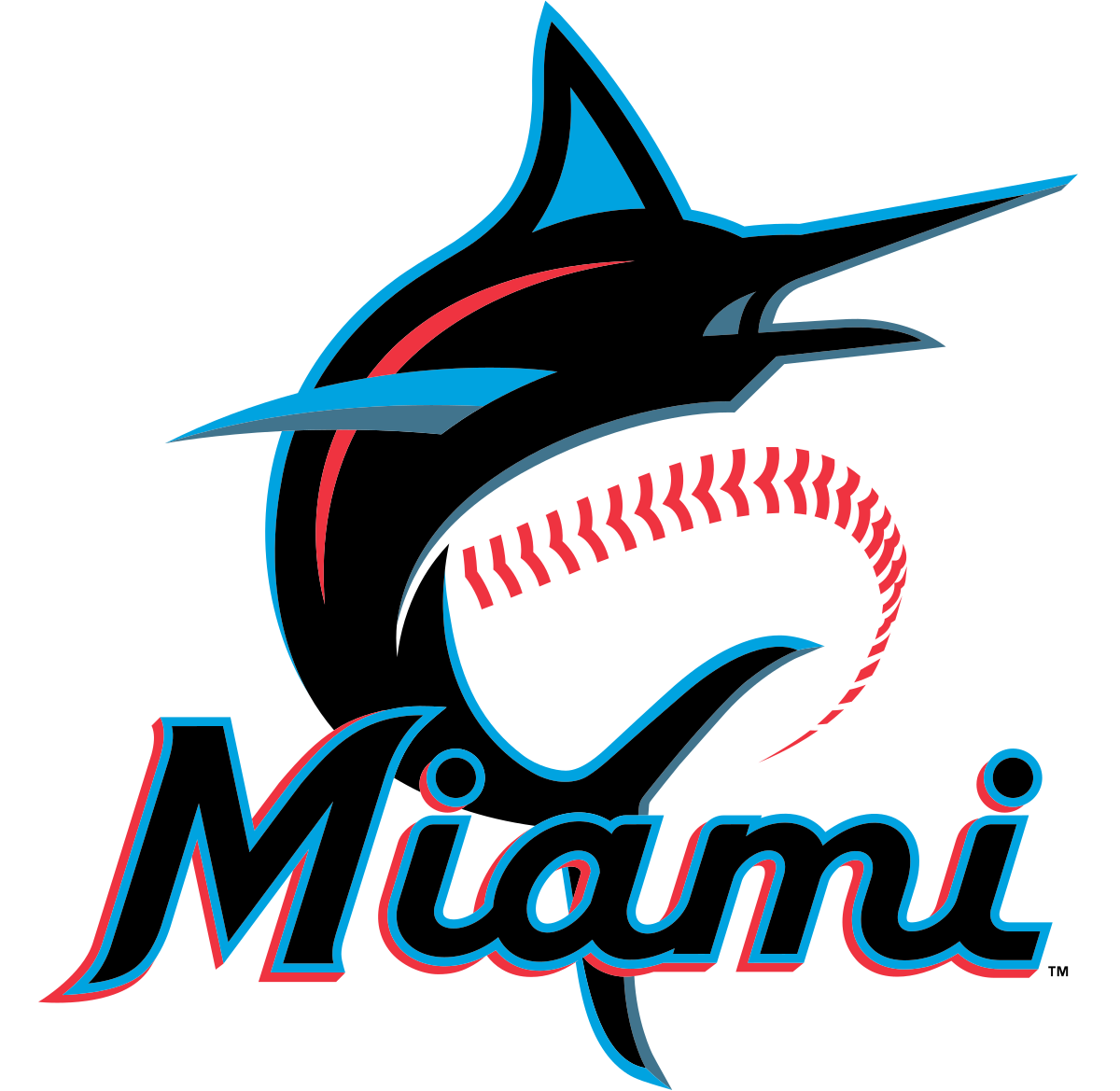 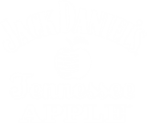 [Speaker Notes: Sabrina]
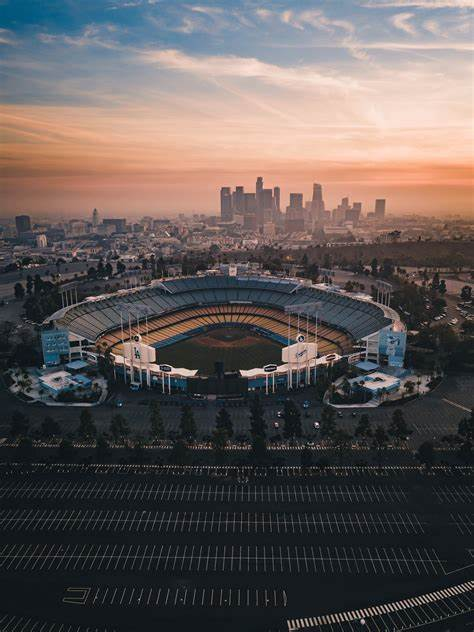 The Opportunity
Baseball Player Partnership 








Plus Up: Baseball Stadium Alcohol Partnership
Long form content and short form content featuring two Hispanic Baseball players from the Los Angeles Dodgers and Miami Marlins.
Create a fun, new drink featuring Jack Apple to be sold at the player's home stadiums.
[Speaker Notes: Sabrina]
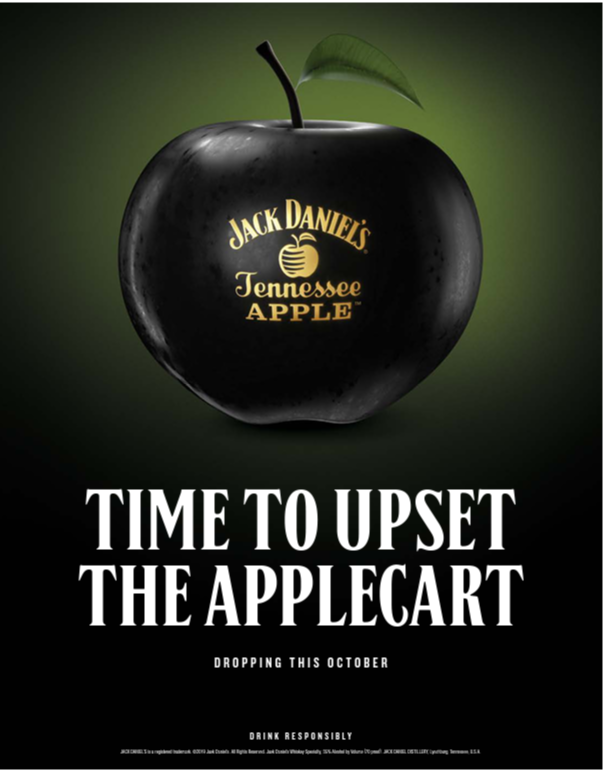 Role of the Product
Engage the Talent and the Consumer
Spark Fresh Conversation
Create Crisp, Refreshing Moments
Recognize Bold Moves
[Speaker Notes: Sabrina]
Why Baseball?
Consumer Insights
The Team's Hispanic Audience
Creating Better Brand Awareness
Alcohol Presence at Sports Events
29% of People Who Favor The Dodgers and Marlins Are of Hispanic Descent (Morning Consult).
48% of Fans Drink at Sporting Events (Wired).
Sponsoring specific events that resonate with your target market creates "liking transfer" (Linkdex).
OVER INDEX AS FIRST TO TRY NEW 
FOOD AND DRINKS
[Speaker Notes: Sab]
Why Baseball?
Consumer Insights
The Los Angeles Hispanic Audience
The Miami Hispanic Audience
Alcohol Presence at Sports Events
49.1% Hispanic and Latino Population in Los Angeles County (US Census Bureau).
Targeting activations based around these Hispanic based cities will promote the product to the target audience in an authentic way.
69.1% Hispanic and Latino Population in Miami Dade County US Census Bureau
OVER INDEX AS FIRST TO TRY NEW 
FOOD AND DRINKS
[Speaker Notes: Sab]
Media Partners Considered
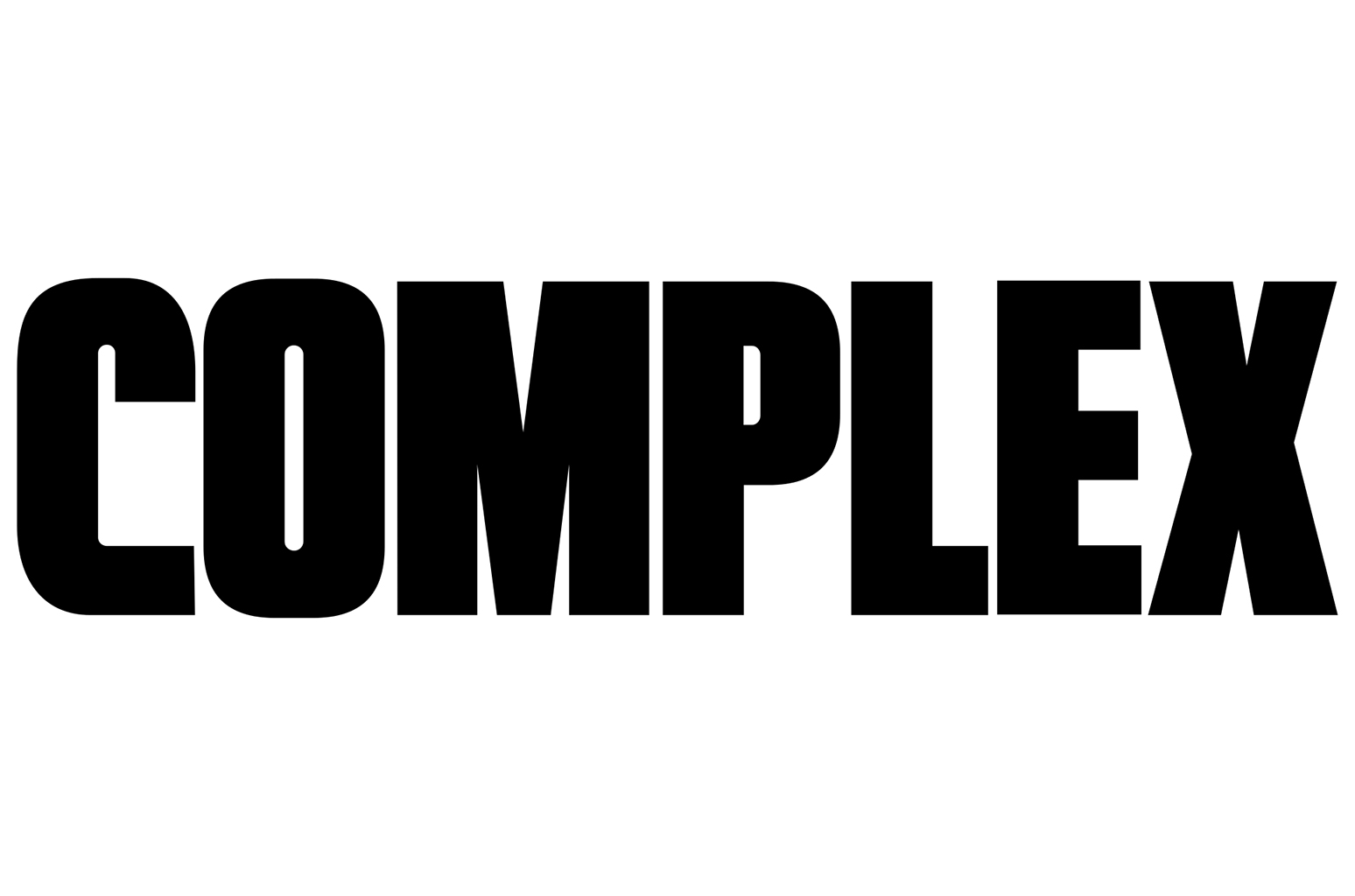 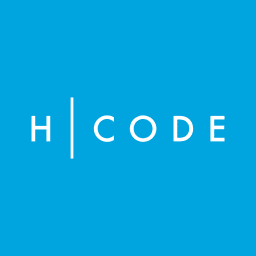 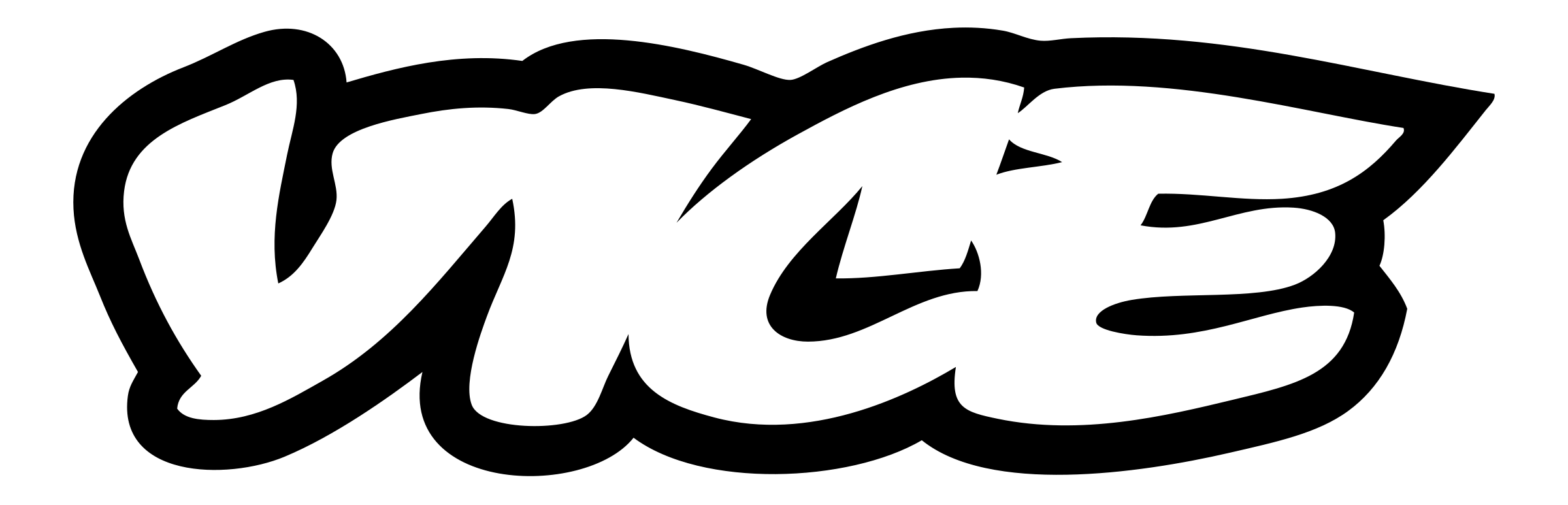 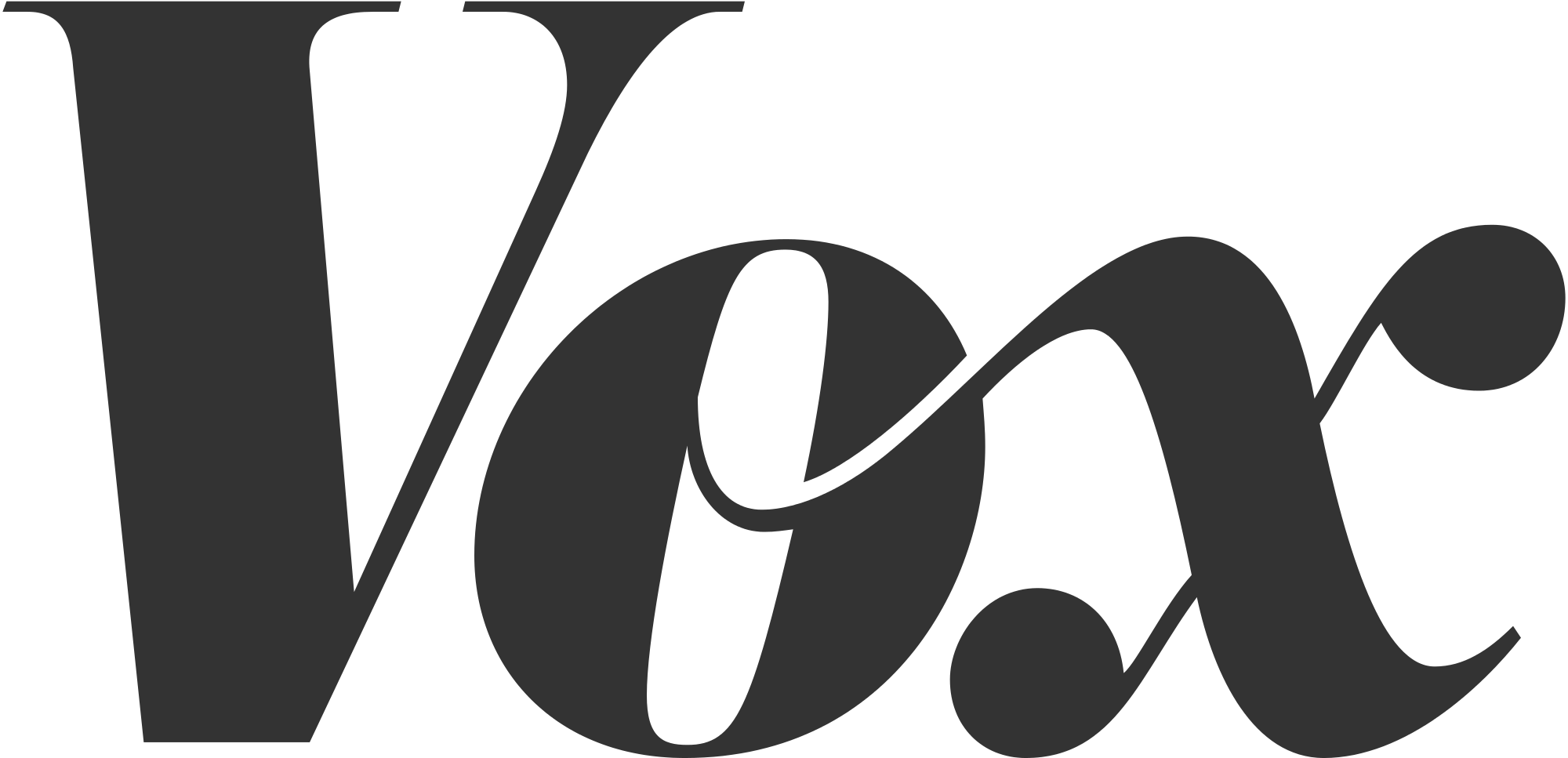 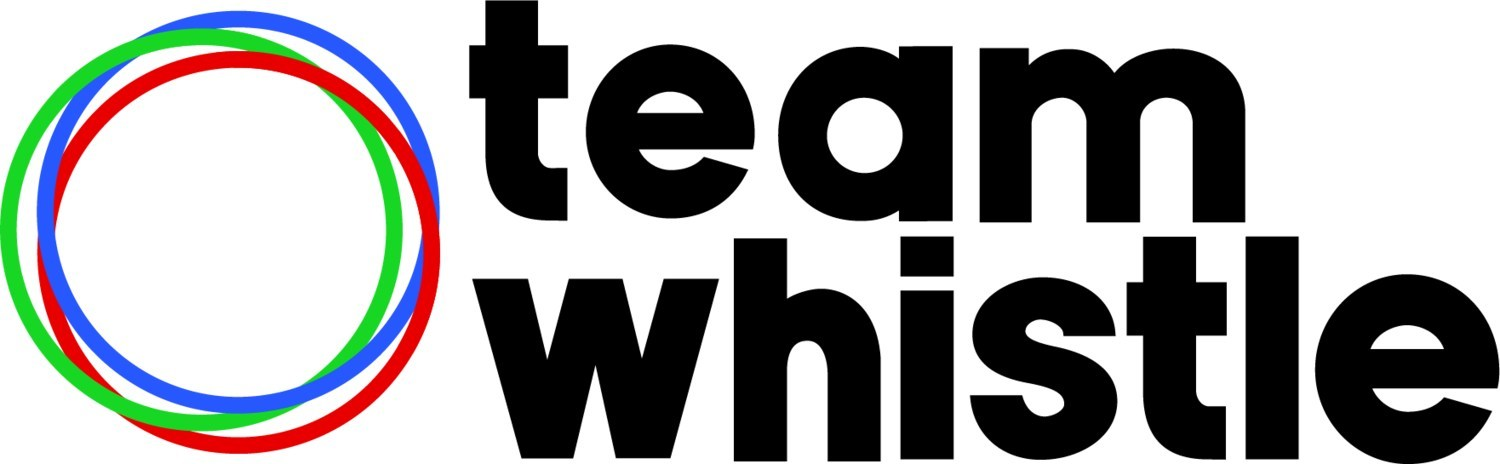 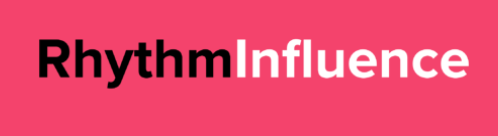 [Speaker Notes: Sab]
Recommended Media Partner
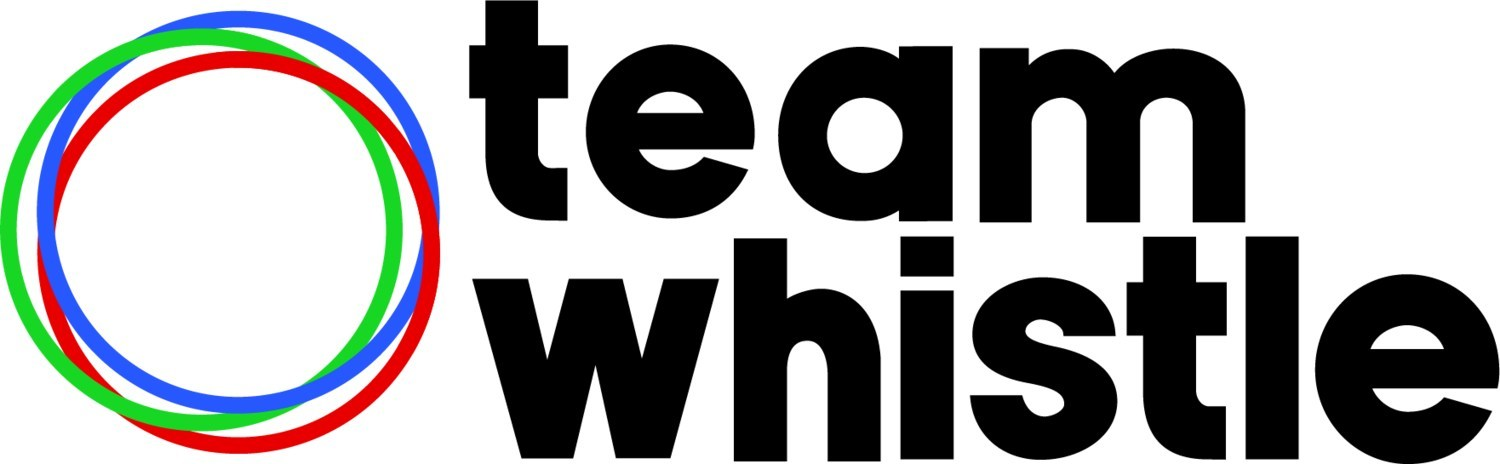 A Social Media Based Content Production Company for Sports Related Media
MultiChannel Activation 
Across TikTok, Instagram, and YouTube (2.4 Billion Monthly Video Views)
Can Contract Athletic Talent That Resonates with the Target Demo
[Speaker Notes: Sab]
[No Days Off] Previous Example 
Player Breakdown with Gisselle Espinoza on YouTube
Mexican National Team Soccer Player
Insight About Her Life And Experiences
Sponsored by Cinnamon Toast Crunch
Shows Whistle's Targeting Capability With  Hispanic/LatinX Market
[Speaker Notes: Sab]
[No Days Off]: Baseball Edition Example Activation
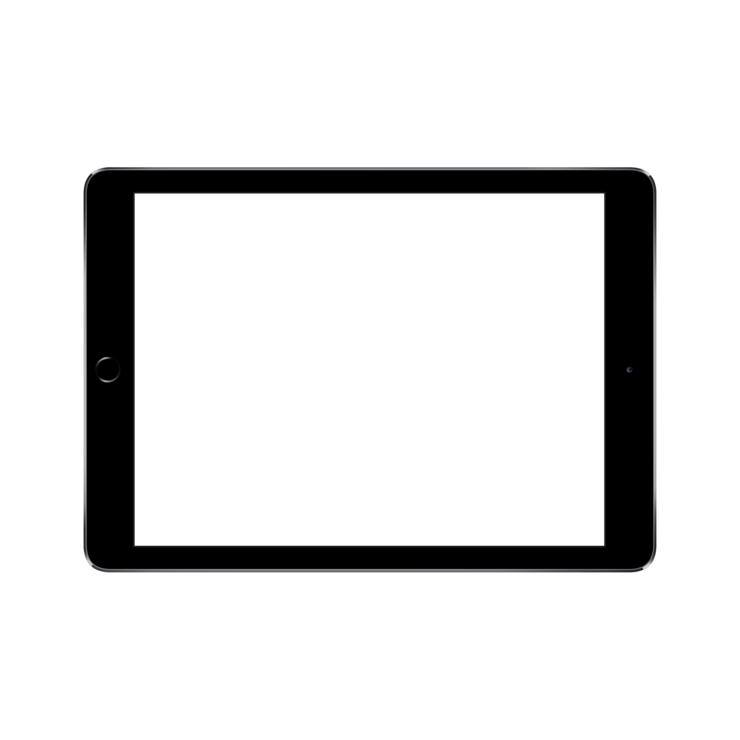 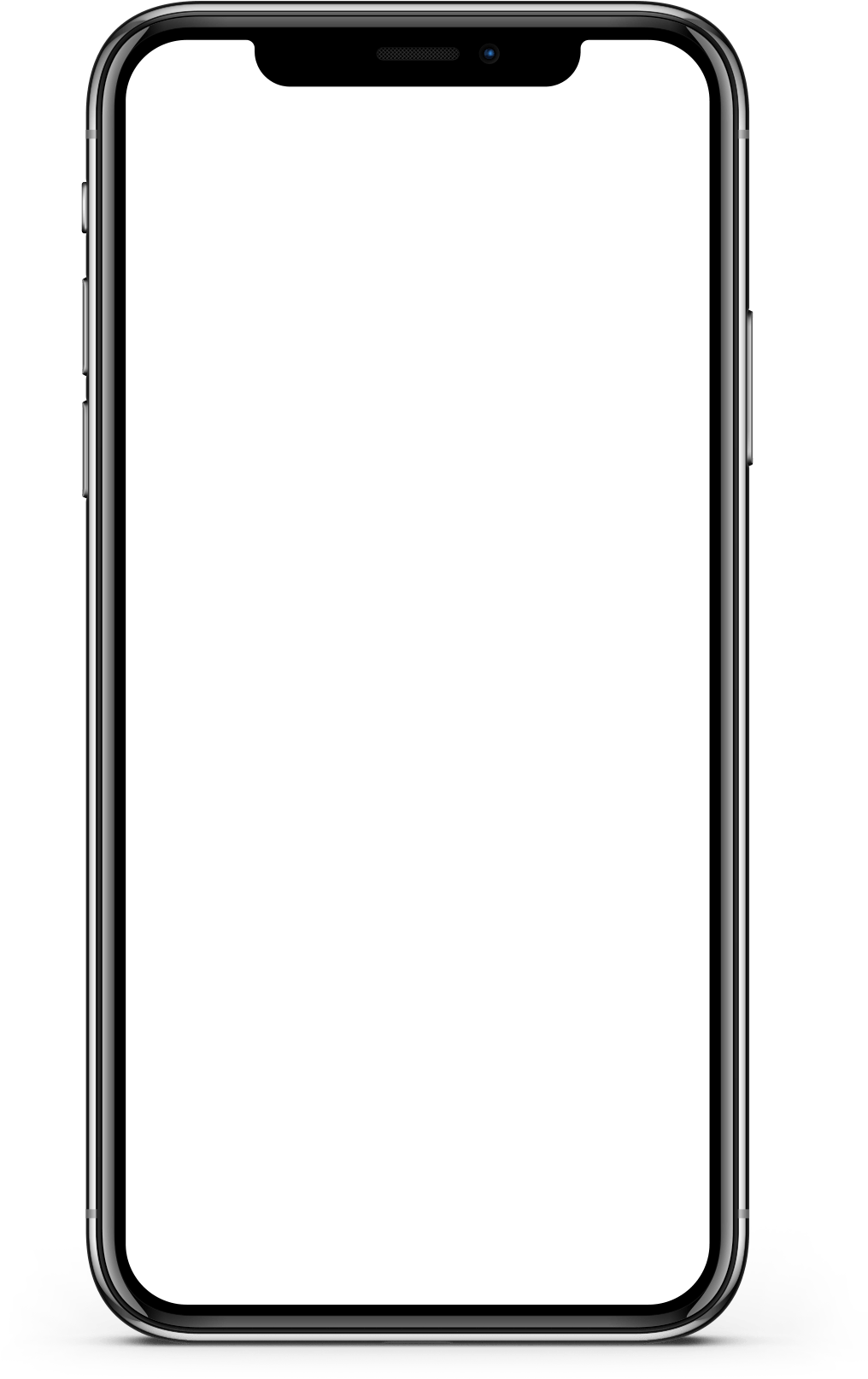 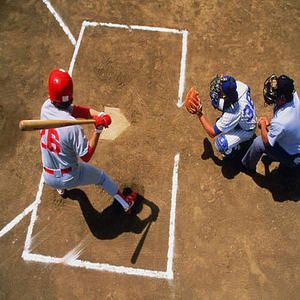 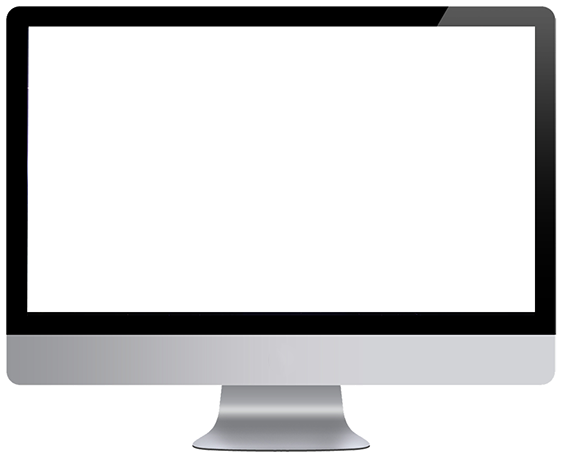 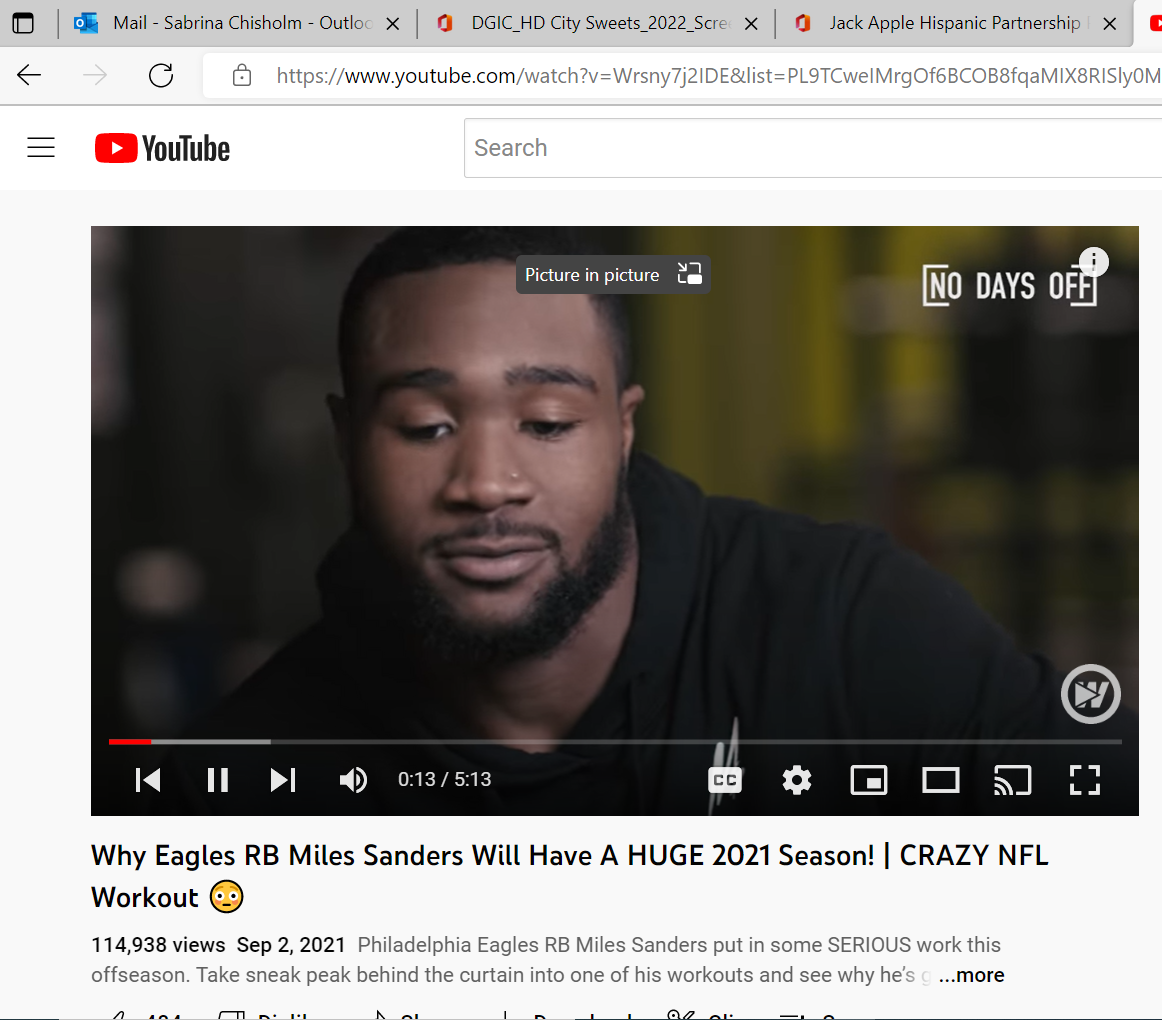 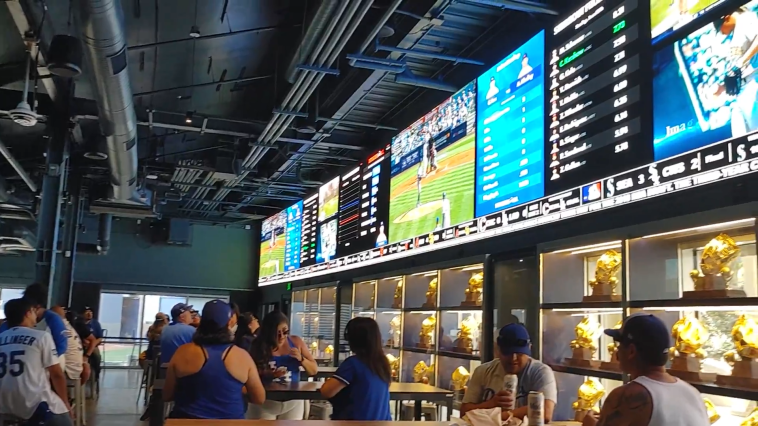 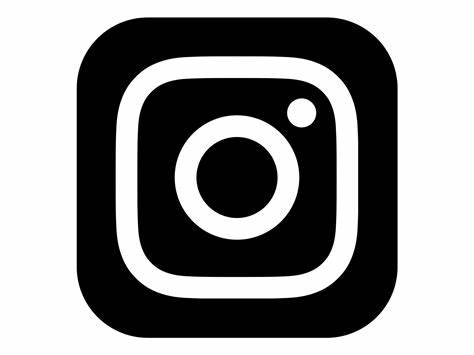 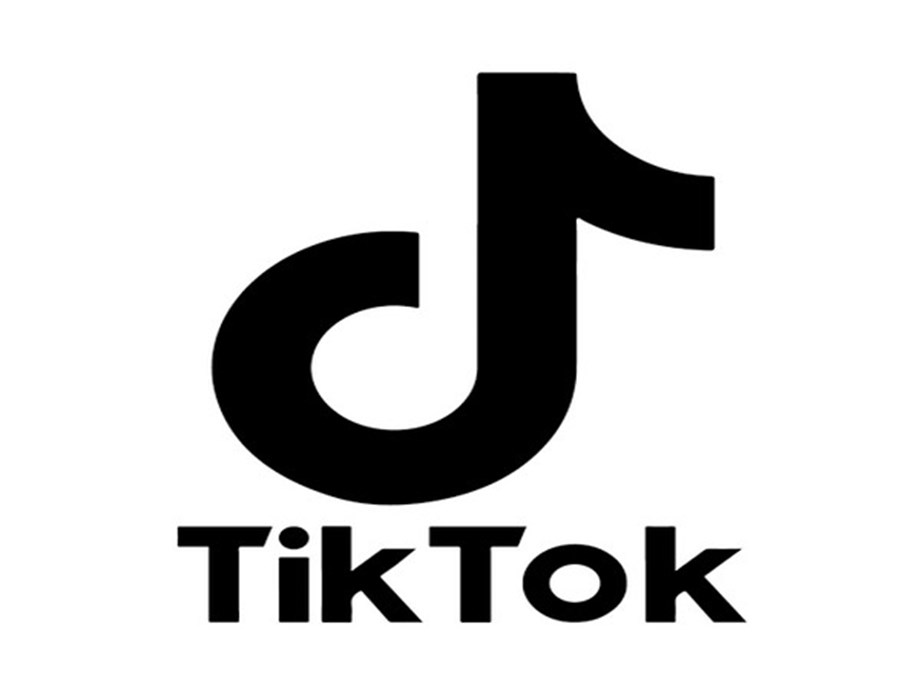 Clips of the players talking in their stadium bars about what their heritage means to them, with Jack Apple product placement.
2 x Long Form YouTube Content featuring Hispanic Baseball Players
Video follows the day to day of each of these baseball players in an exciting and engaging way
13
[Speaker Notes: Sab]
Meet the Influencers: Hanser Alberto
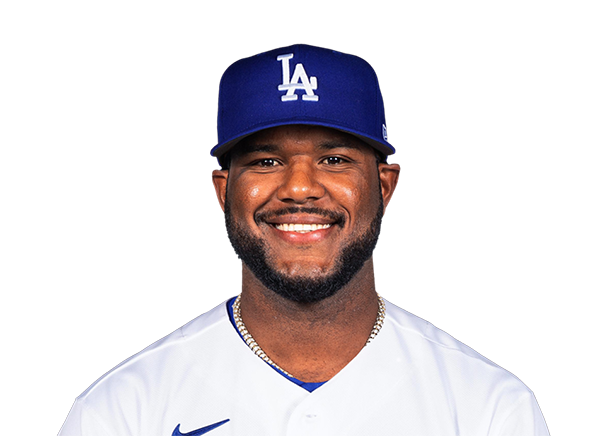 From the 
Dominican Republic
Professional Baseball player for the LA Dodgers
Has an active Instagram following (54.7k followers)
17 career
 home runs
[Speaker Notes: Sab]
Meet the Influencers: Pablo Lopez
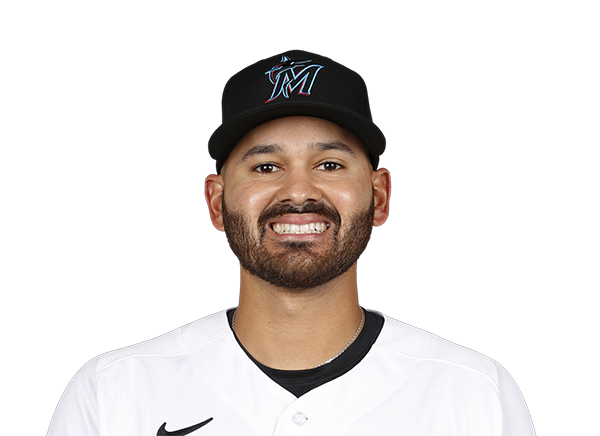 From Cambias, Zula, Venezuela
Pitcher for the Miami Marlins
Has an active Instagram that focuses on his sport and lifestyle (18.3k followers)
Played 82 baseball games in his career (and counting!)
[Speaker Notes: Sab]
Example Questions For Players
"Jack Apple promotes living boldly, how do you live boldly?"
"What is your favorite drink for a night out?"
"What does your Hispanic heritage mean to you?"
"What made you want to be a professional baseball player?"
16
[Speaker Notes: Sab]
Plus Up: Baseball Stadium Alcohol Example Activation
2
1
3
1 Based from Venezuela in honor of Pablo Lopez

1 Based from the Dominican Republic in honor of Hanser Alberto
Short form social promotion for the drinks on Jack Daniels, Whistle, and Stadium's Snapchat, IG Reels. 
Tie in with the [No Days Off] video, where players could make the drinks sold at the stadiums.
At each stadium there would be a drink that aligns with the cultural heritage of the Whistle Content baseball players.
[Speaker Notes: Sab]
Plus Up Program Previous Examples
Dodger Stadium World Series 2018 Limited Edition Menu
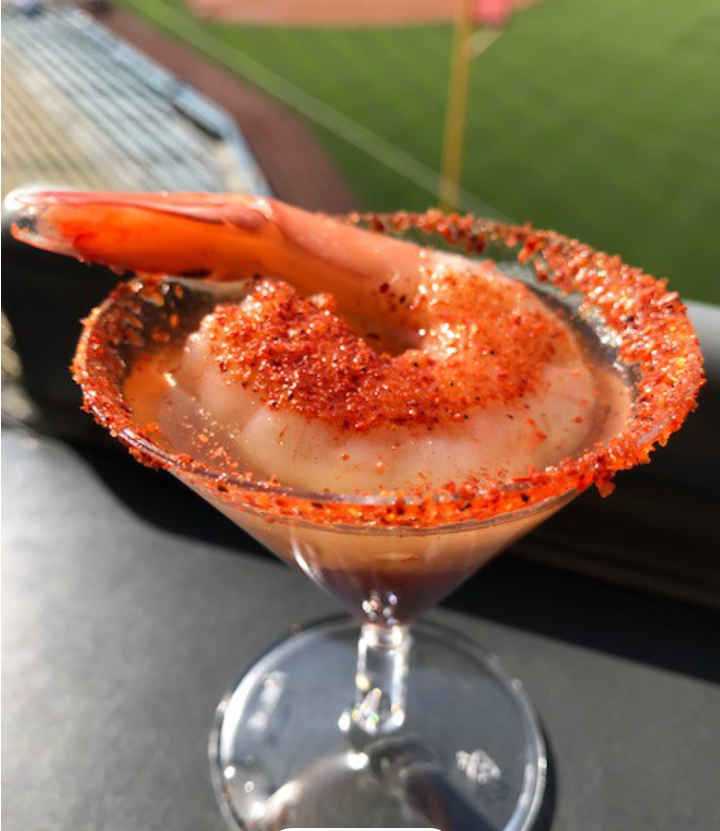 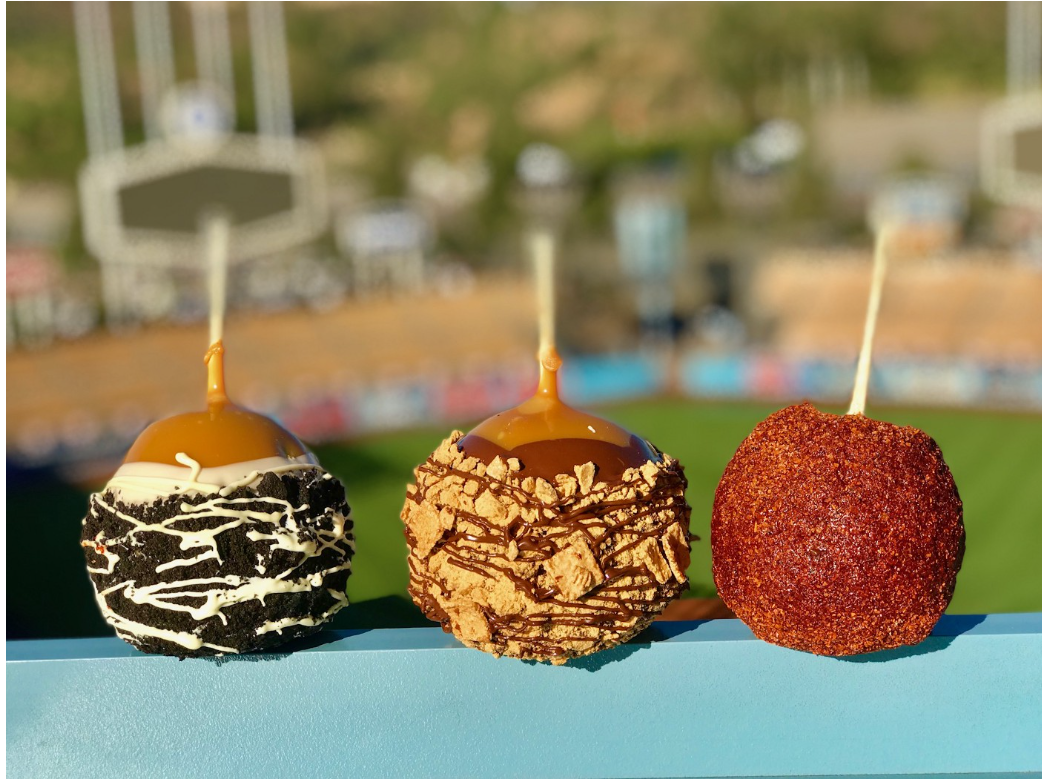 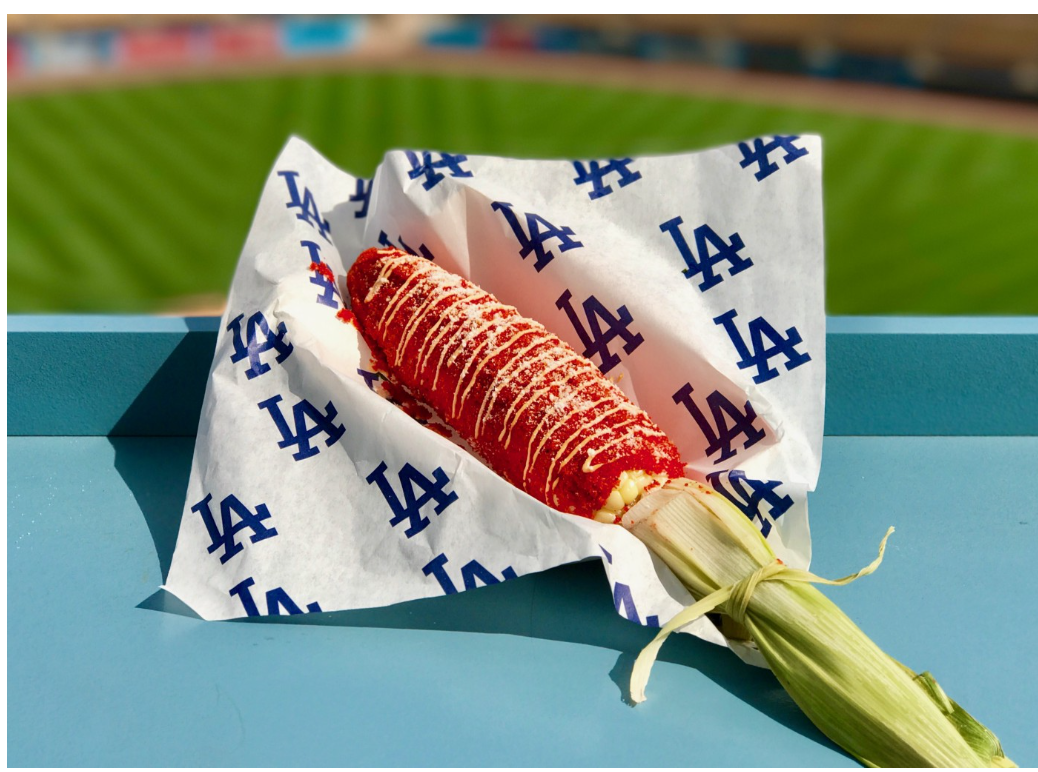 Shrimp Shooter
Jumbo Shrimp in Michelada Mix with Don Julio Tequila
Cheet-o-Lote Corn 
Corn made Elote style, covered in Hot Cheeto Dust
Caramel Apples with Oreos, Graham Crackers, and Chamoy
Dodger Stadium World Series food specials | by Rowan Kavner | Dodger Insider (mlblogs.com)
[Speaker Notes: Sab]
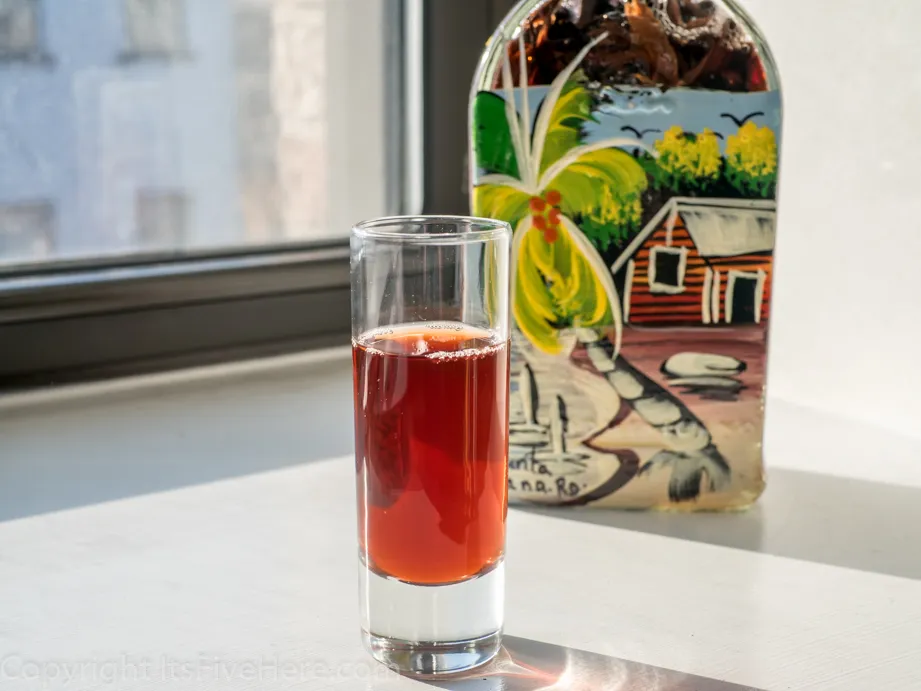 Jack Apple Mamajuana
Mamajuana is a popular spiced alcoholic drink in the Dominican Republic.
It would be served spiked with Jack Apple at Dodger Stadium, during the campaign flight.
19
[Speaker Notes: Khalyn]
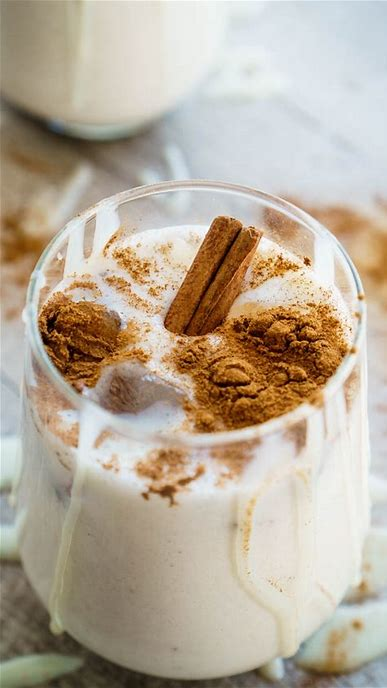 Jack Apple Chicha
Chicha is a popular rice, cinnamon drink in Venezuela, where Marlins Player Pablo Lopez is from.
Served spiked with Jack Apple at the Miami Marlin's stadium during the campaign flight.
20
[Speaker Notes: Khalyn]
MEDIA PARTNERSHIP GOAL
Campaign Timeline
*online social promotion for the Jack Apple drinks would continue throughout the entirety of the campaign flight
[Speaker Notes: Sab]
Content Overview
Whistle Activation:
2 x Baseball Player "No Days Off" Videos with Whistle 
4 x Instagram and TikTok posts for "No Days Off" (2 for each player)
Drink Plus Up: 
2x custom drink served at player stadiums
2 x Custom Social Posts for the drink on the stadium's, Jack Daniel's, and Whistle IG Reels and Snapchat
Advertisement for the drink in-stadium
22
[Speaker Notes: Sab]
MEDIA PARTNERSHIP GOAL
Budget Breakdown
Base Program
Whistle Video Sponsorship + Multi–Channel Social Media Promotion 
$500k
Plus Up
Miami Marlins and LA Dodger Stadium Alcohol Sponsorship + Social Promotion for the Drink on Jack Daniels, Whistle, and Stadium Socials
$1,000,000
[Speaker Notes: Khalyn]
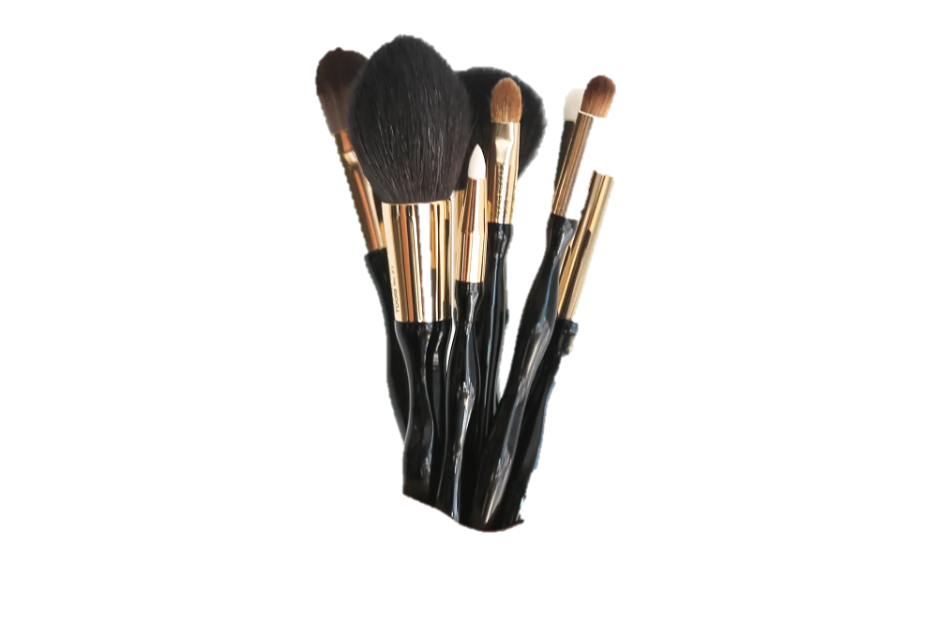 Campaign 2
BEAUTY INFLUENCER COLLAB
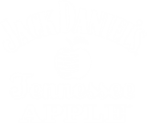 [Speaker Notes: Sam]
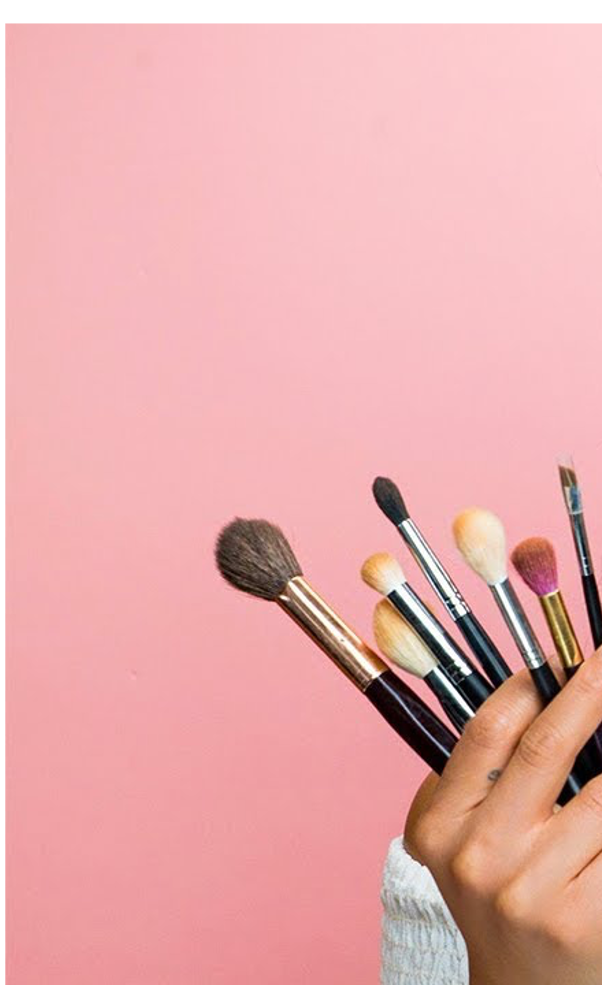 Beauty Influencer Collab Campaign
Makeup Influencer Video Partnership
Create a fun, authentic tipsy "Get Ready With Me" style video featuring 2 beauty influencers while sipping a class of Jack Apple with additional short form content for social
The Collab Relevancy
"Get Ready With Me" style videos are a staple in the beauty community
Proudly Hispanic influencers collaborating with a media channel that has a raw and fun tone
The Role of Jack Apple
The makeup look will be inspired by the green shades in Jack Apple
The perfect opportunity to mesh bold makeup and conversation during existing drinking moments
[Speaker Notes: Sam]
Media Partners Considered
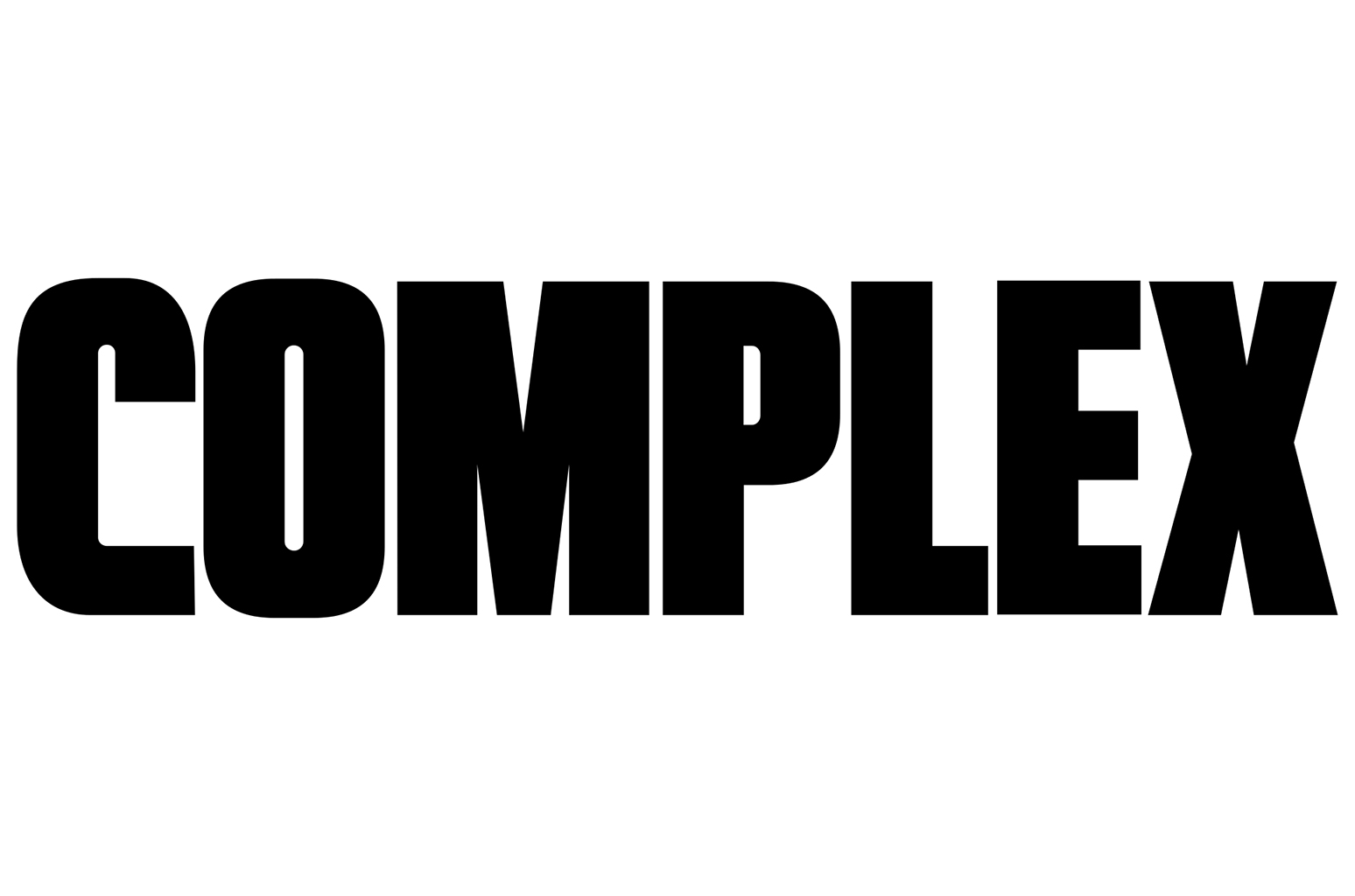 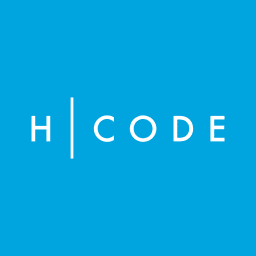 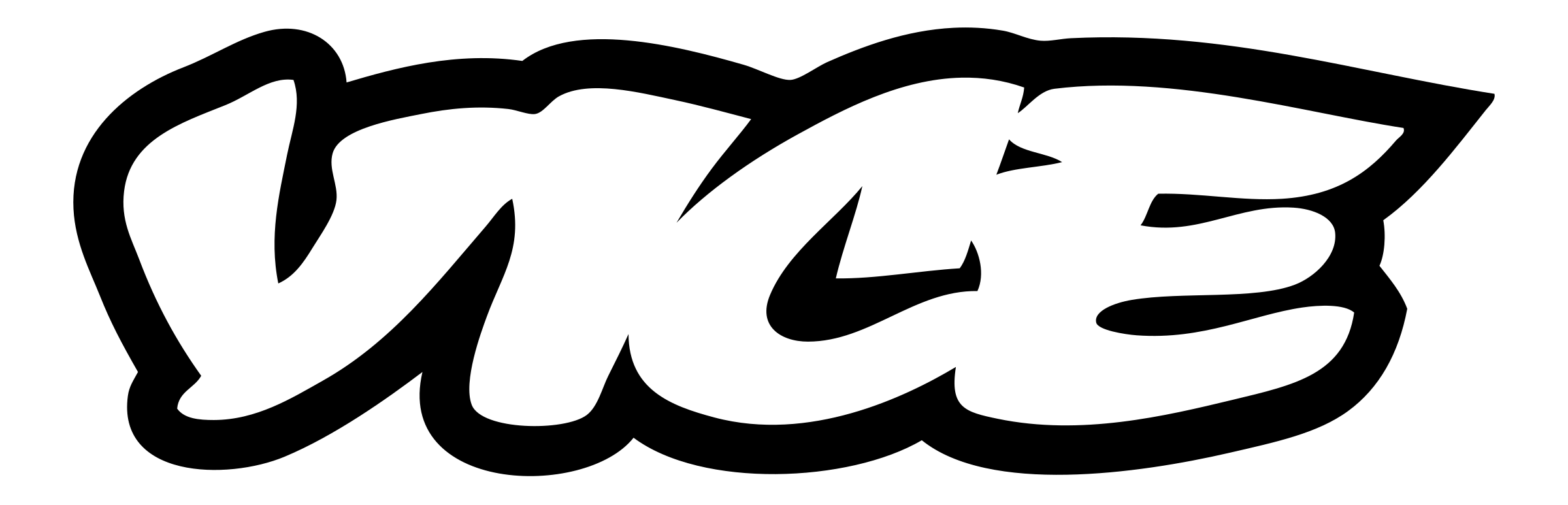 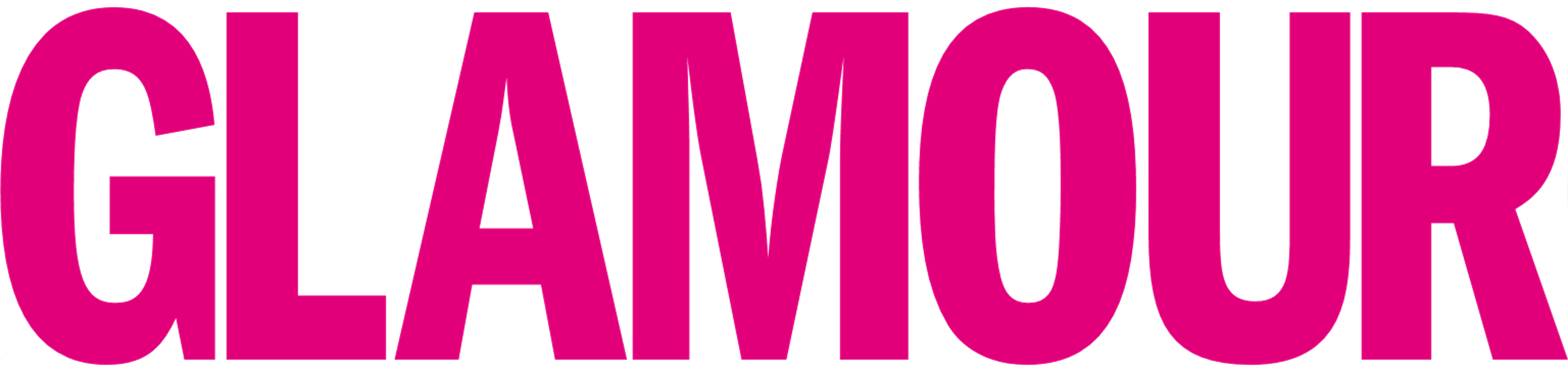 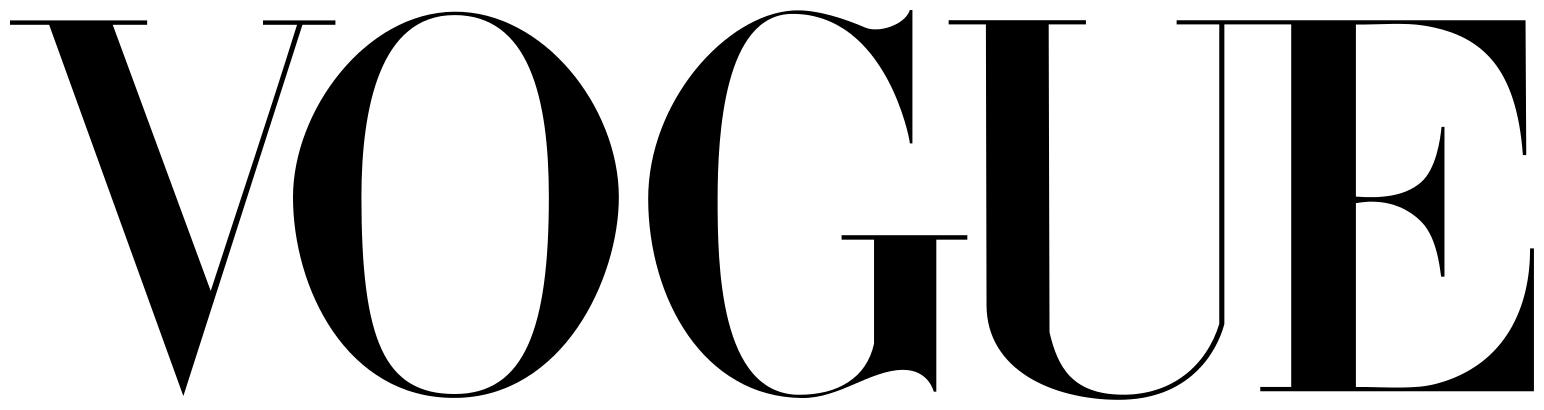 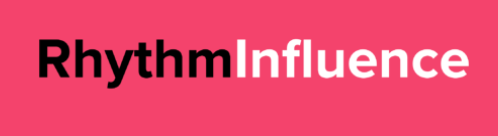 [Speaker Notes: Sam]
Recommended Media Partner
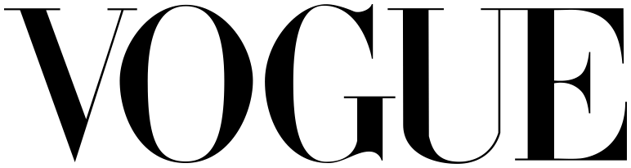 A Magazine for Beauty, Fashion and Lifestyle Media
MultiChannel Activation  Across TikTok, Instagram, and YouTube (3.5 Billion YouTube Views and 11.9 Million subscribers)
Has a playful pop culture feel that aligns with the influencers
[Speaker Notes: Sam]
Meet the Influencers: Manny Gutierrez
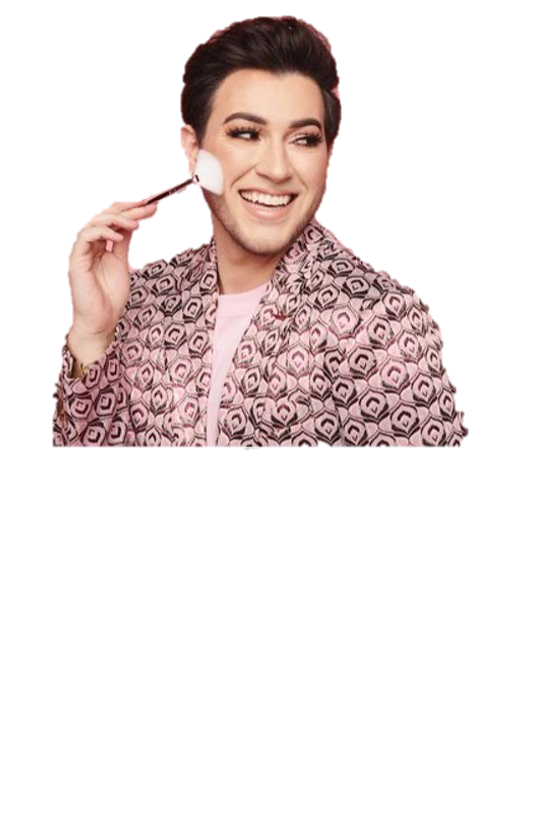 Beauty Influencer & founder of Lunar Beauty
Mexican-American
Has active followings on Instagram (4.1M), TikTok (1.5M), and YouTube (4.86M) following
Very engaging, raw personality with a LatinX following
[Speaker Notes: Sab]
Meet the Influencers: Desi Perkins
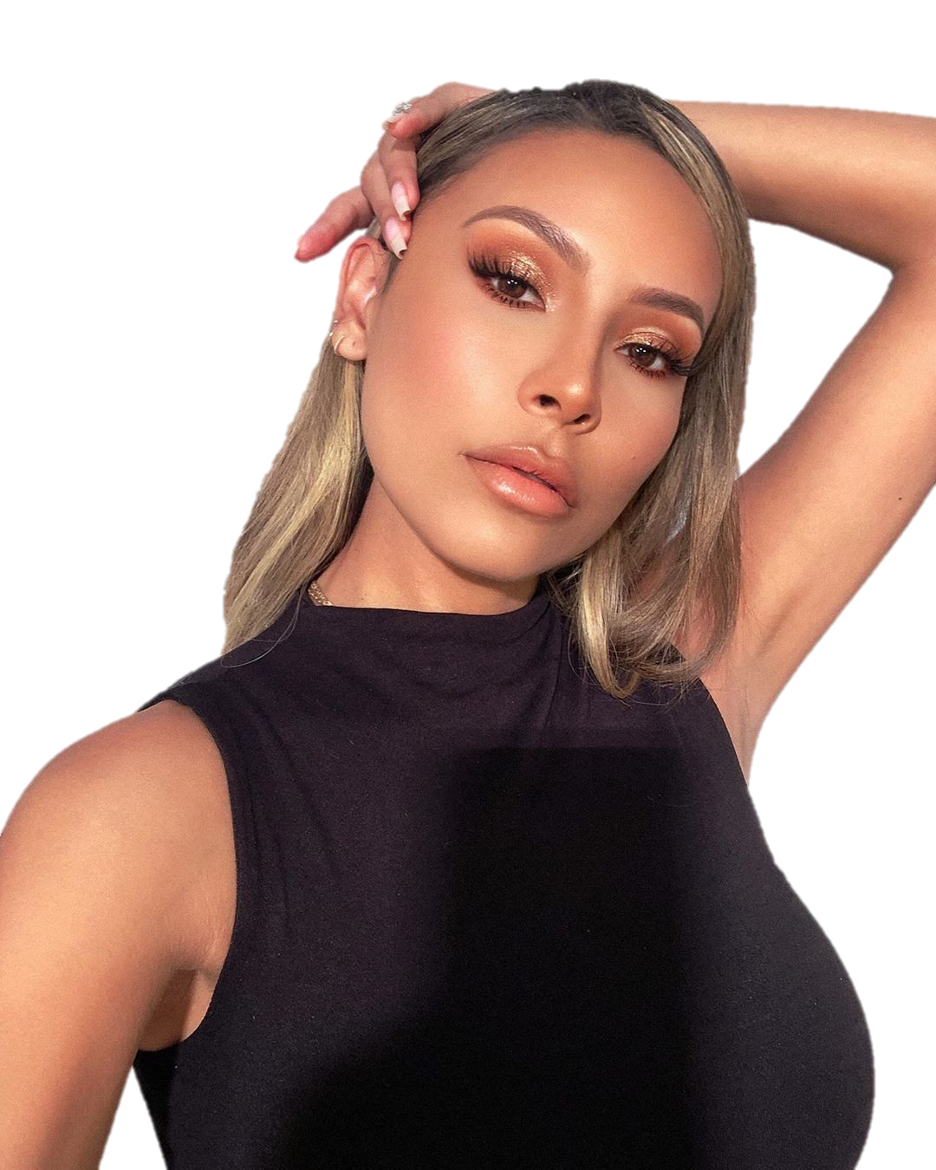 Beauty Influencer & founder of of DeziSkin
Mexican-American
Has an active Instagram (4.4 mil), TikTok (475.7k), and YouTube (3.27M) following
Personality is family-oriented and authentic
[Speaker Notes: K]
Why Influencers?
Consumer Insights
Benchmark Report
Influencer Marketing Stat
GRWM
These videos allow influencers to review multiple products simultaneously, and users also get a sense of what the products are like and how they work.
l
63% of Hispanics say they have purchased cosmetic or beauty products in the past 6 months.
Marketing Charts
The Influencer Marketing Industry is set to reach 16.4B impressions in 2022.
Marketing Statistics
OVER INDEX AS FIRST TO TRY NEW 
FOOD AND DRINKS
[Speaker Notes: https://www.marketingcharts.com/industries/cpg-and-fmcg-114751#:~:text=About%206%20in%2010%20(62,diversity%20in%20skin%20tone%20offerings.]
MEDIA PARTNERSHIP GOAL
Content Overview
1x feed post on Instagram per creator
1 Long-form Get Ready With Me YouTube video
1x Instagram reel 
per creator
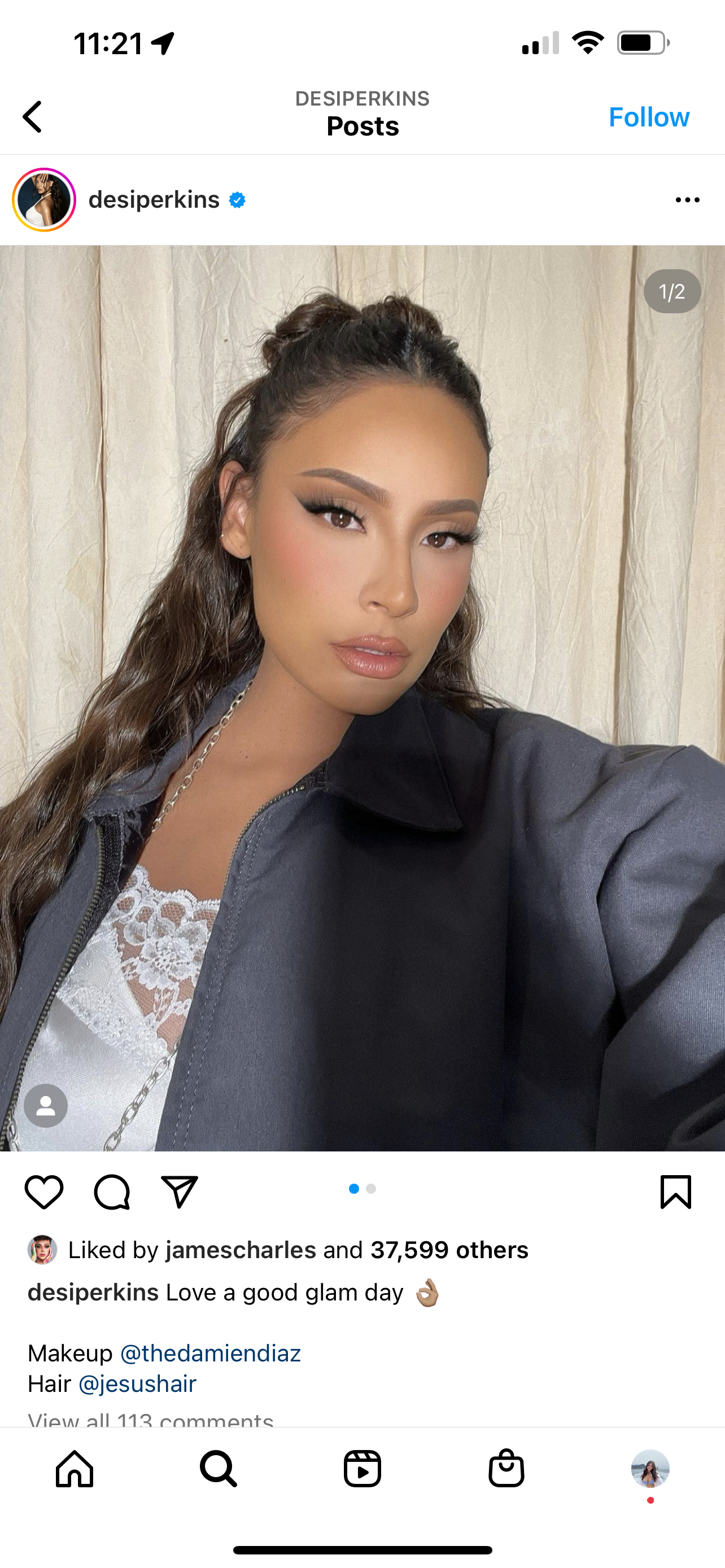 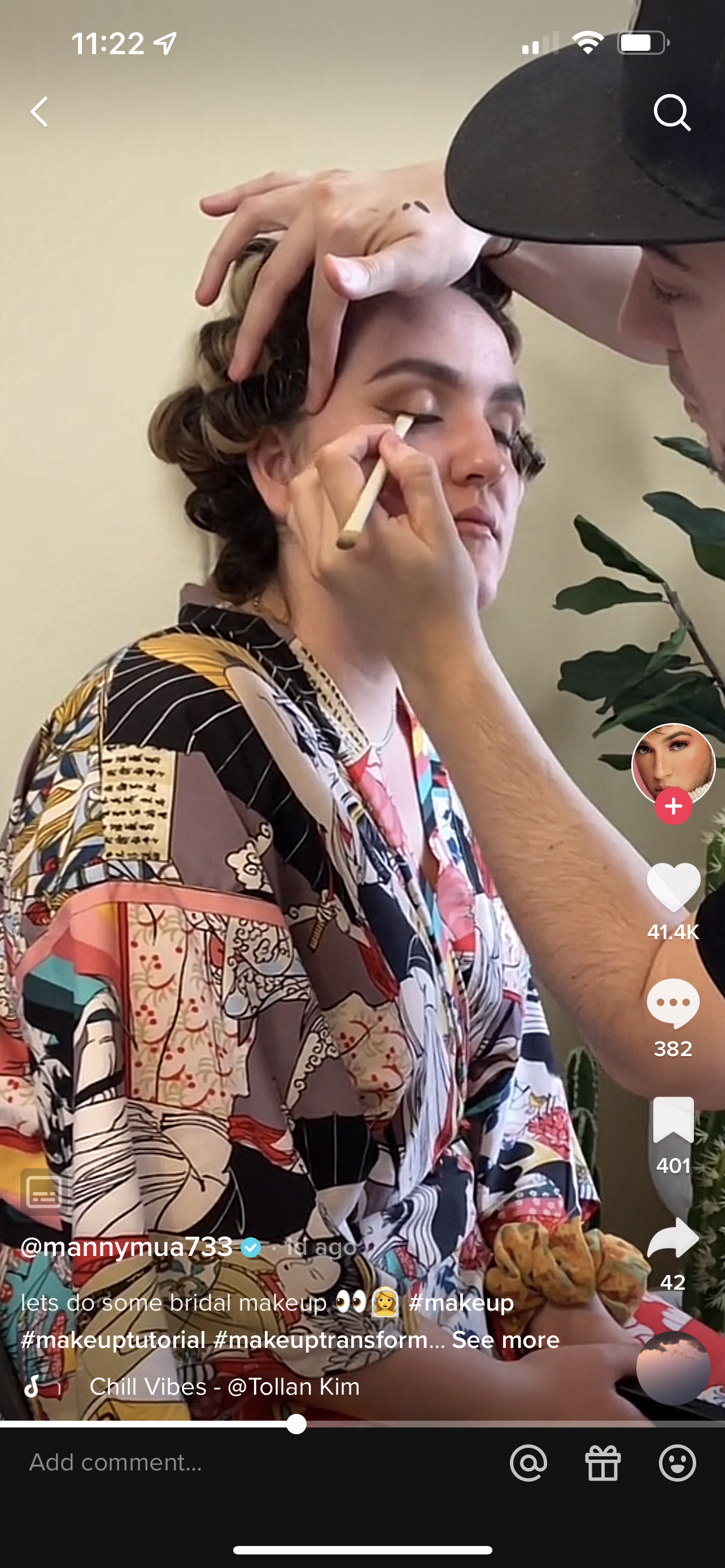 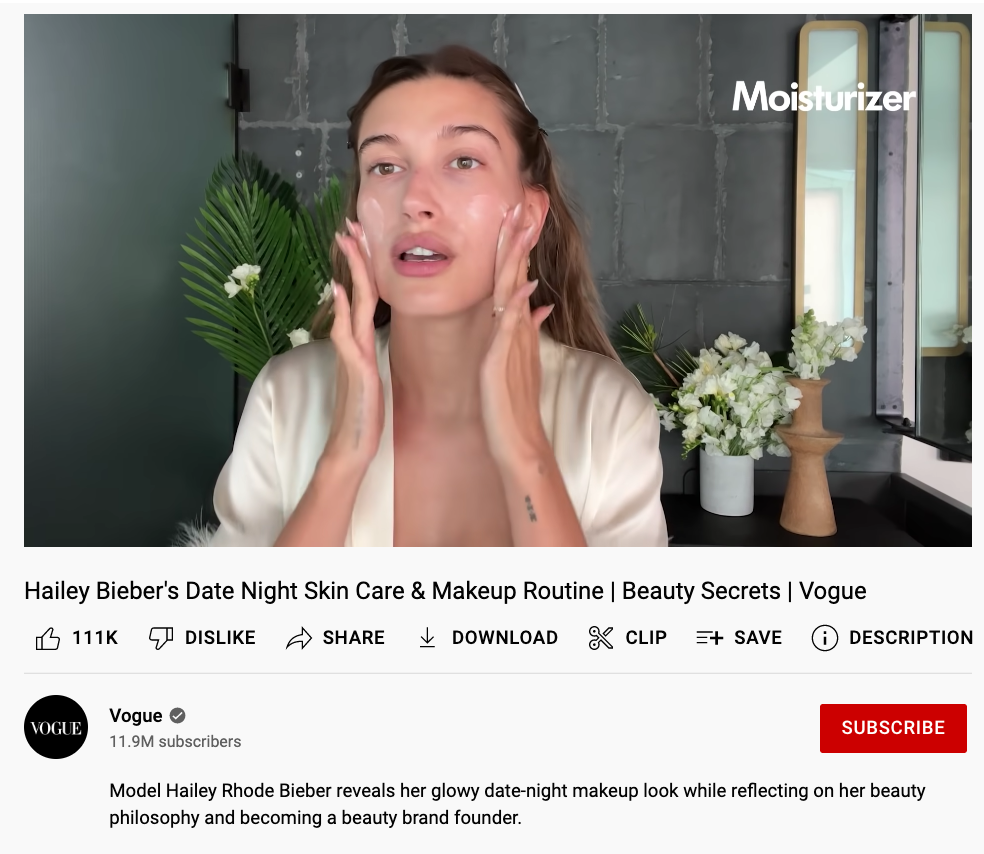 [Speaker Notes: Sab]
Example Questions For Influencers
"Jack Apple promotes living boldly, how do you live boldly?"
"What is your drink of choice while getting glam?"
"What does your Hispanic heritage mean to you?"
"How does makeup help boost your confidence?"
32
[Speaker Notes: Sab]
Example Activation #1
Vogue YouTube Video: Get Ready With Me ft. Jack Apple
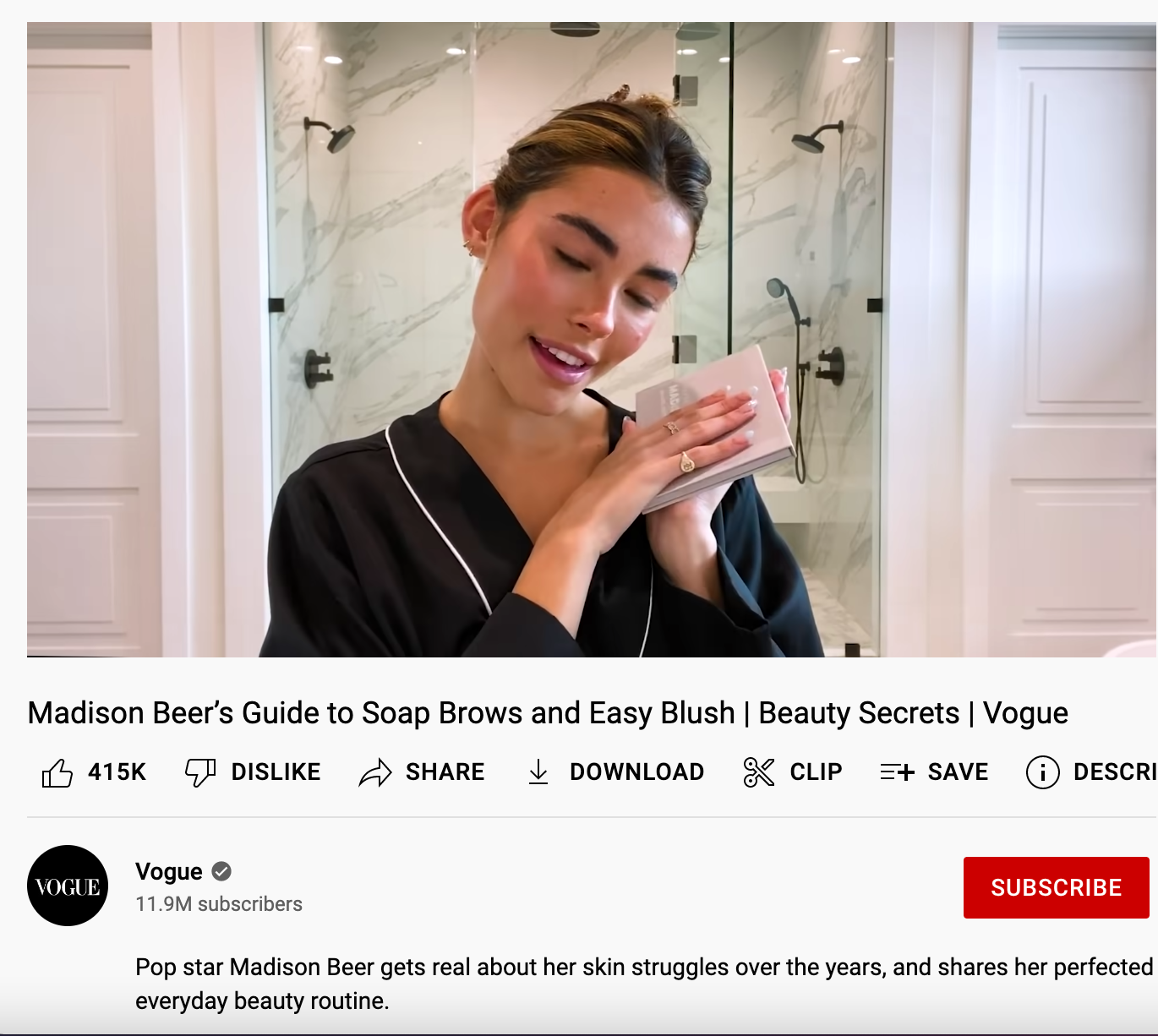 Vogue Series: Beauty Secrets

Example: 
12M views and 416K likes
She stayed authentic by opening up about skin issues

YouTube Description: 

"Our favorites @desiperkins and @mannymua get ready together while discussing their Mexican-American heritages, CEO advice, and family traditions featuring Jack Apple from Jack Daniel's."
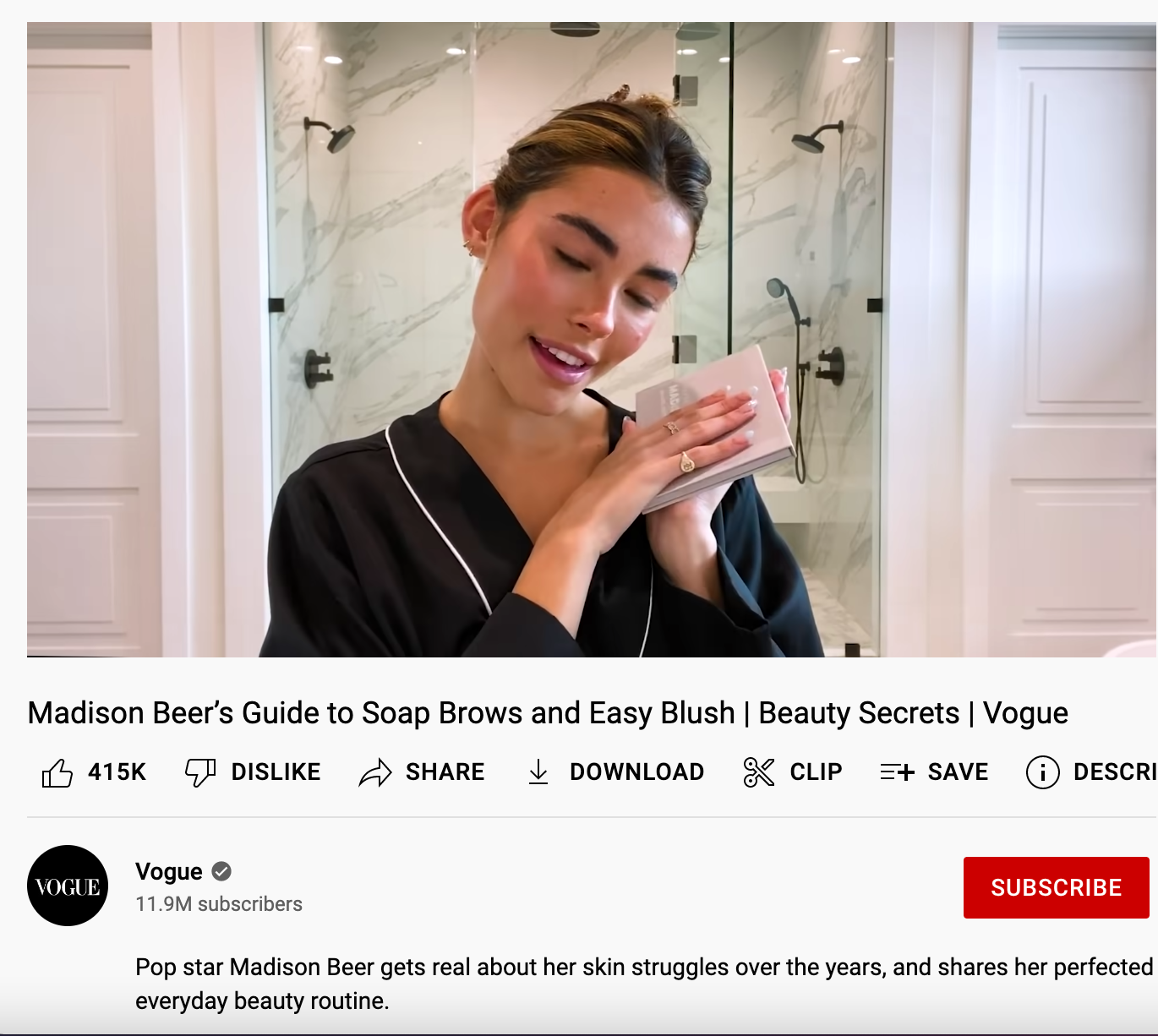 [Speaker Notes: Sam – connect with hispanic audience]
Example Activation #2
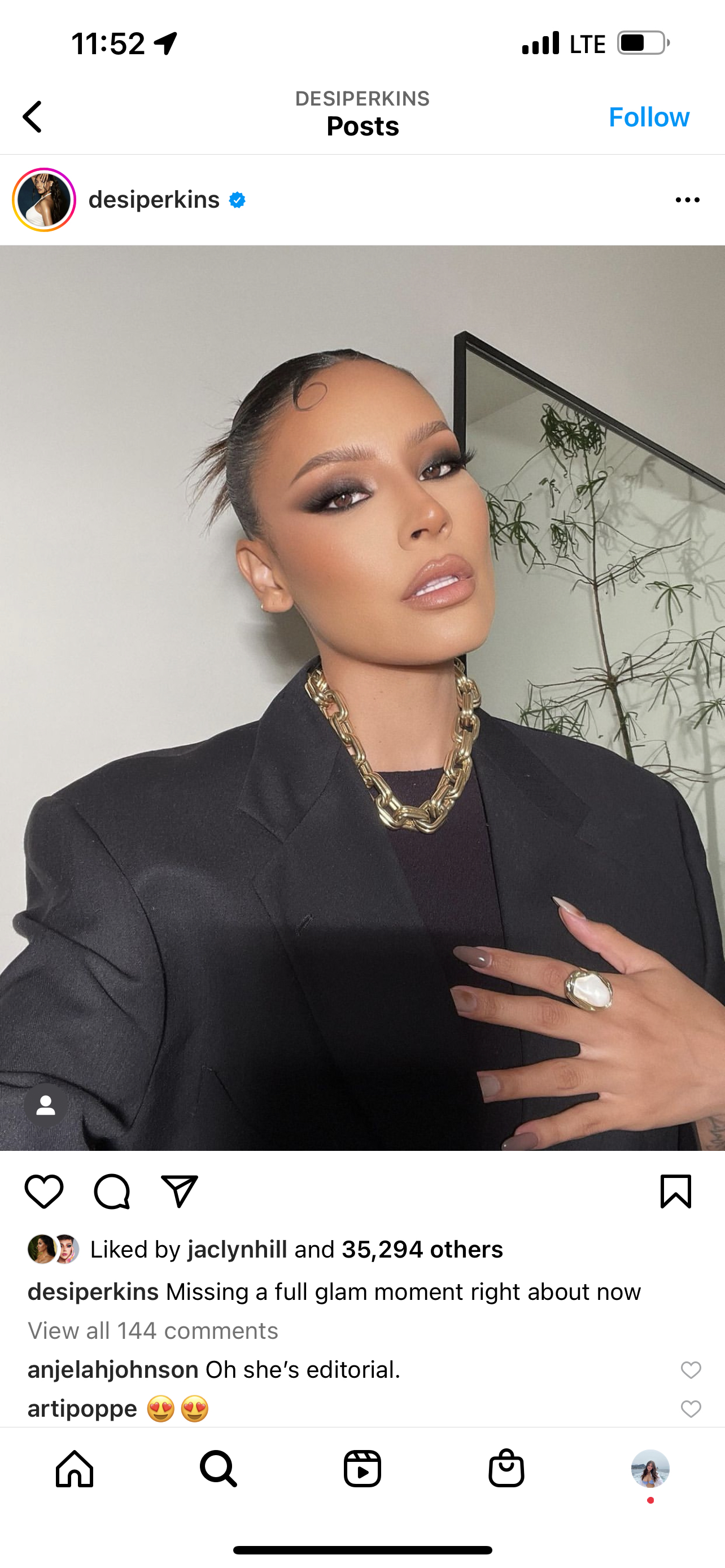 Instagram Short-form Content
Desi's Content
1x Behind the Scenes Reel on IG
1x Selfie on IG
Instagram Caption for Desi: 

"Had the most fun time getting glam with @MannyMUA using @Jackdaniels_us Jack Apple as inspo for this look🍏🧚🏻‍♂️✨"
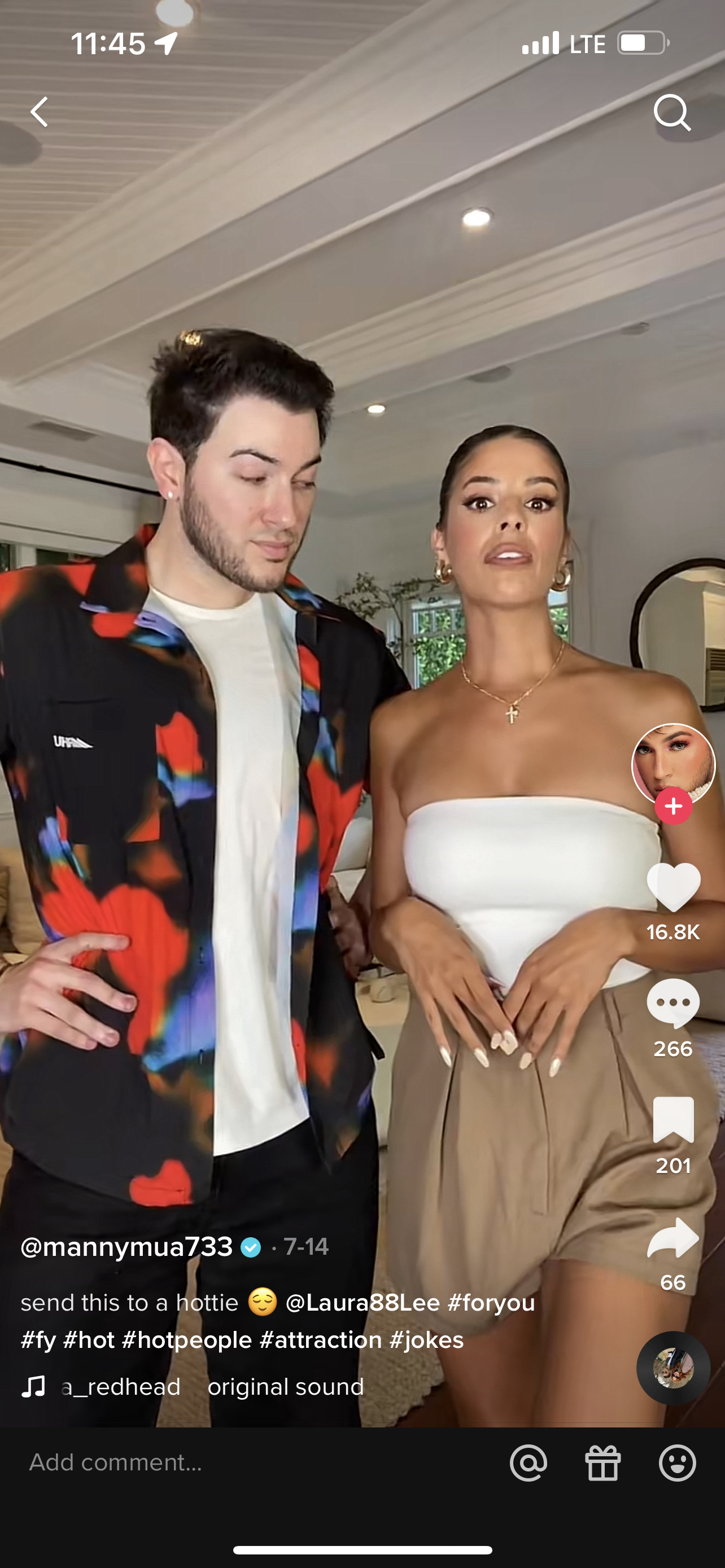 Instagram Caption for Manny: 

"Want to see me and @desiperkins laugh until we cry? Check out this bloopers reel from our @vogue @Jackdaniels_us Get Ready With Me featuring #JackApple 💚"
Manny's  Content
1x Bloopers Reel on IG
1x Selfie on IG
[Speaker Notes: Sam]
MEDIA PARTNERSHIP GOAL
Campaign Timeline
[Speaker Notes: K]
MEDIA PARTNERSHIP GOAL
Budget Breakdown
Base Program
Vogue Video Sponsorship
2x Hero video
2x Social cut down ( 30 sec)
Negotiate post from Social Handle
$500K
Plus
Jack Apple Sponsor + Social Event
$750K
[Speaker Notes: K]
Closing Thoughts
How Our Recommendations Will be Effective
Main Goals for Both Campaigns​
Focus on telling authentic stories with influencers who are known for their genuine content
Multichannel activations from influencers who have engaging audiences in their fields
Pick media partners who showcase talent similar to our target audience, who embrace Jack Apple values
Content on our selected media channels will reach the target demographic
[Speaker Notes: Khalyn

Talent industries - art, music, culinary, etc. Unique lens on other interests Jack has played with the past


Lens for bigger following talent, how is their job lending to macro storyline]
THANK YOU!